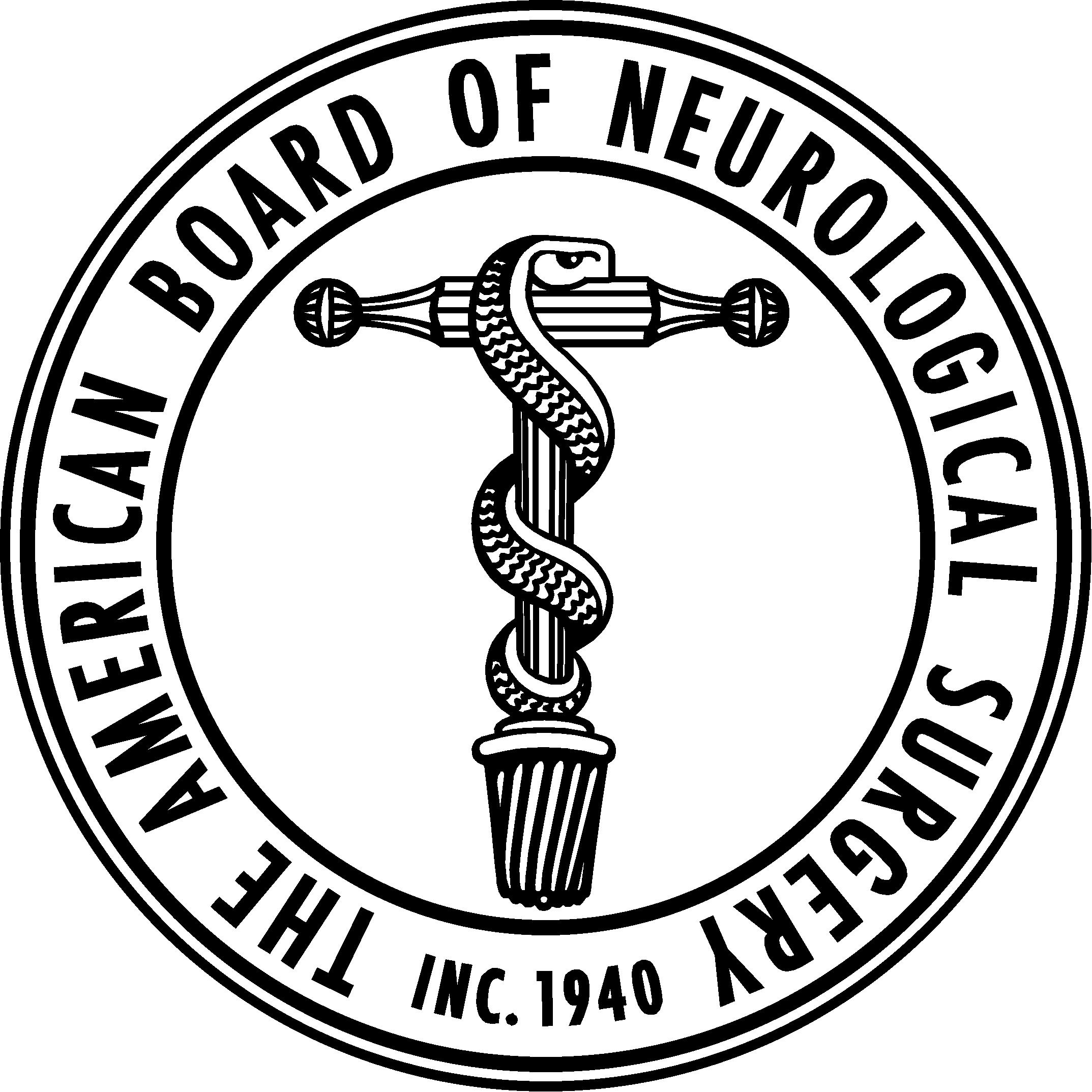 ABNS Update
Carl Heilman MD
Secretary ABNS
www.abns.org
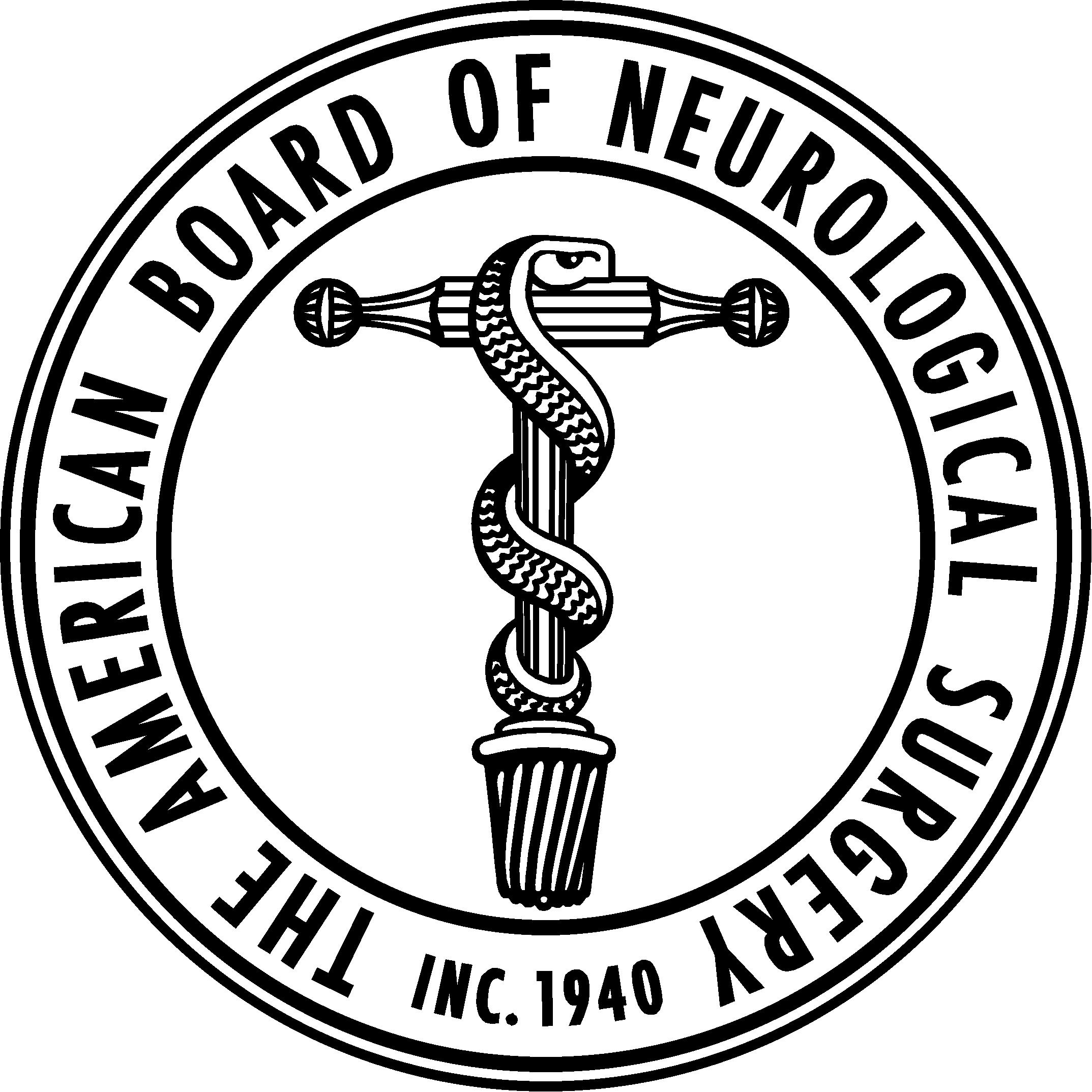 2019 ABNS Officers and New Directors
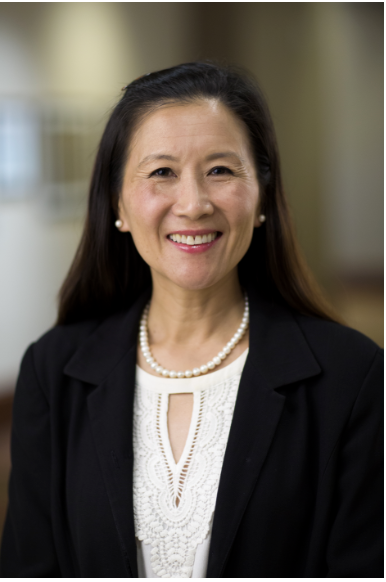 Chair:  Linda Liau MD PhD
Vice Chair:  Doug Kondziolka MD
Secretary:  Carl Heilman MD
Treasurer:  Kevin Cockroft MD

New Directors: Russ Lonser MD, Nate Selden MD, Paul Camarata MD
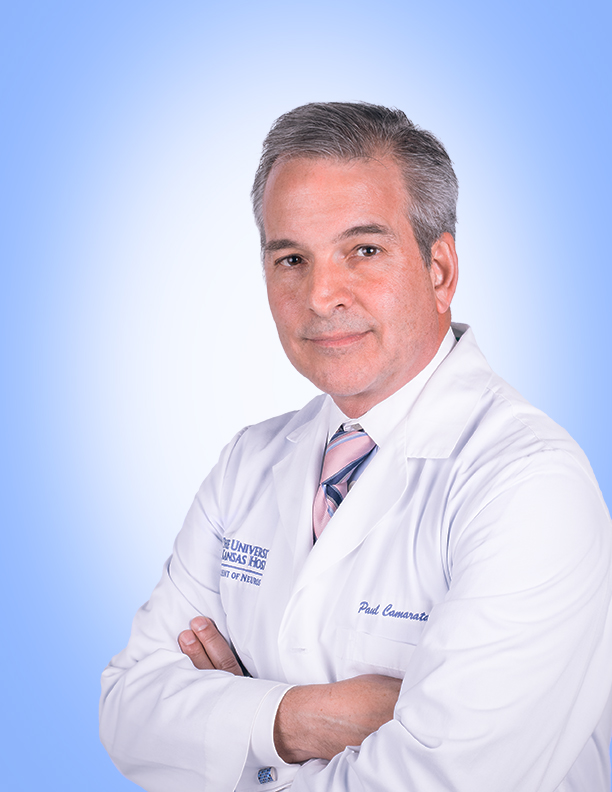 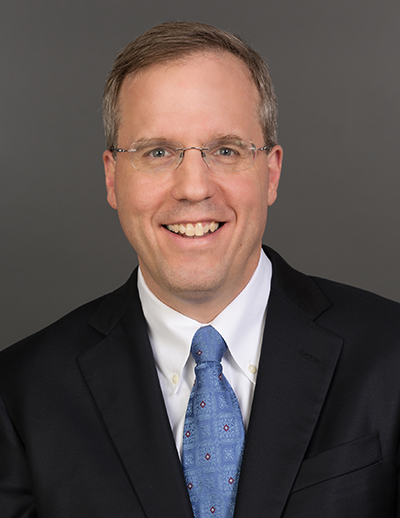 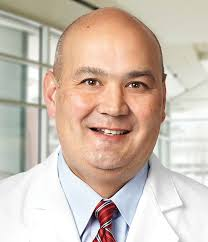 CNS
SNS
NSA
www.abns.org
ABNS Numbers:
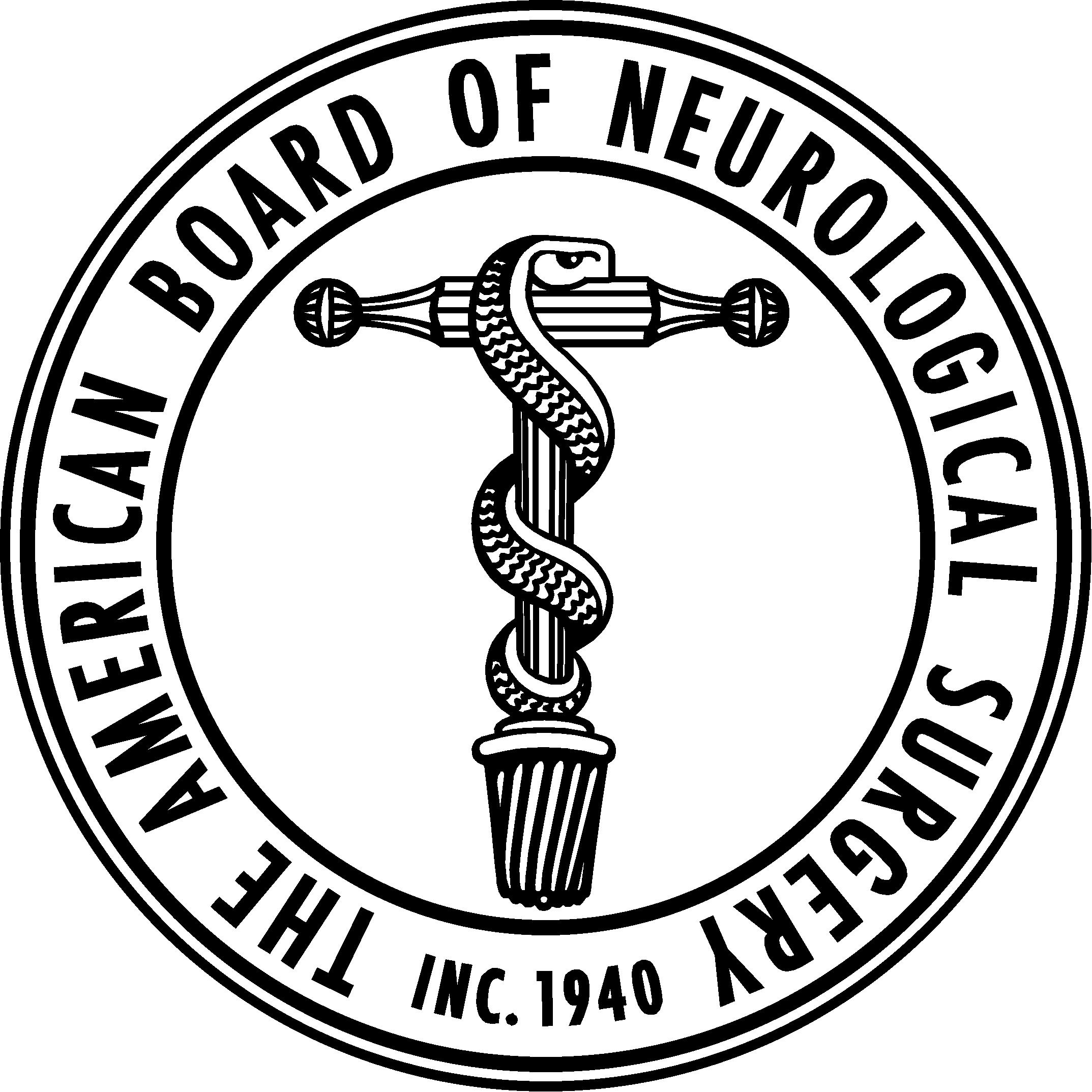 7,063 Total ABNS Diplomates
5,986 Active Diplomates: 3,191 lifetime

1,489 Neurosurgery residents in 115 ACGME training programs
16% of neurosurgery residents are women
www.abns.org
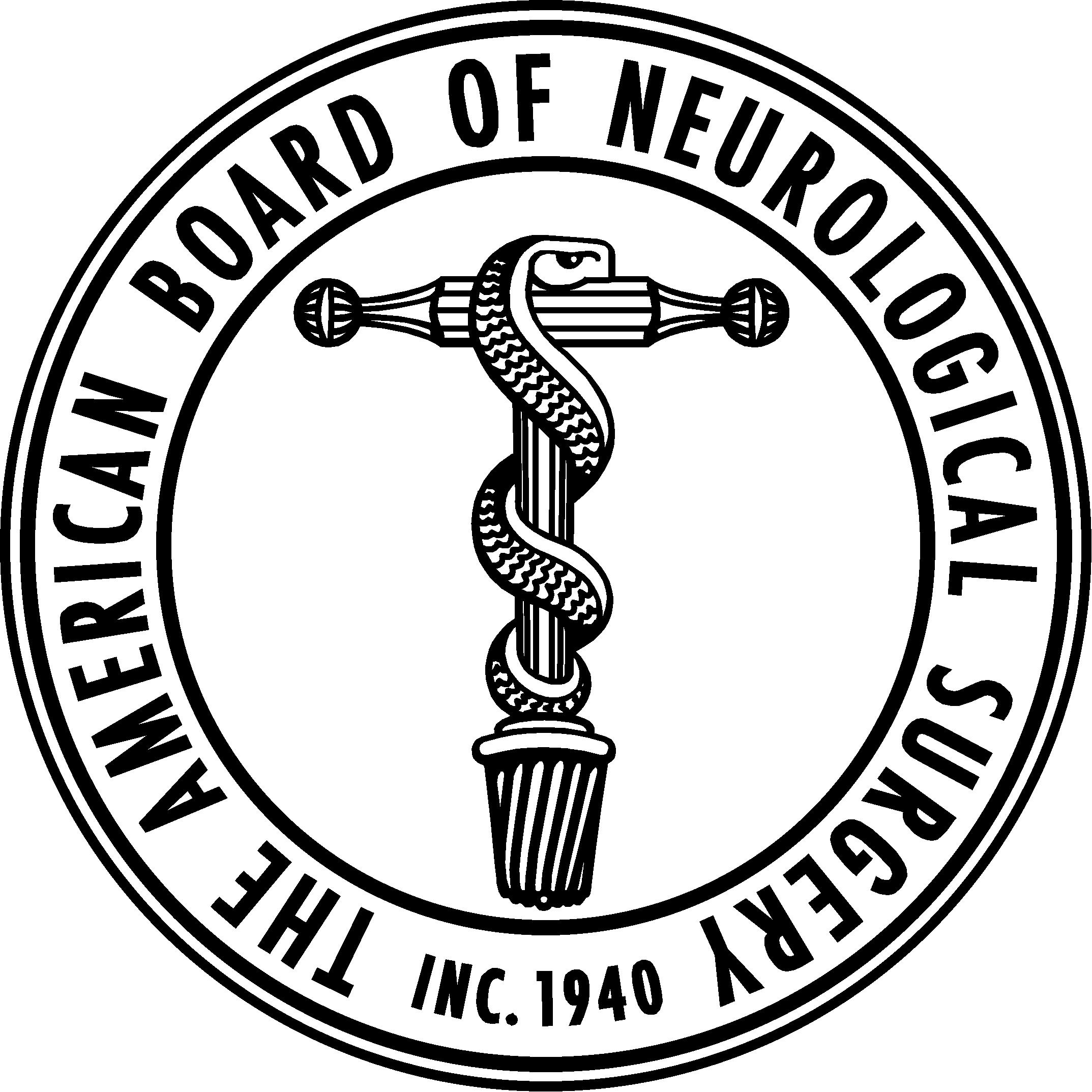 Resident Case Minimums
In January 2019, the ABNS directors voted to require individual neurosurgery residents meet the case minimums during residency.

The required individual case minimums are identical to the ACGME residency program case minimums.
www.abns.org
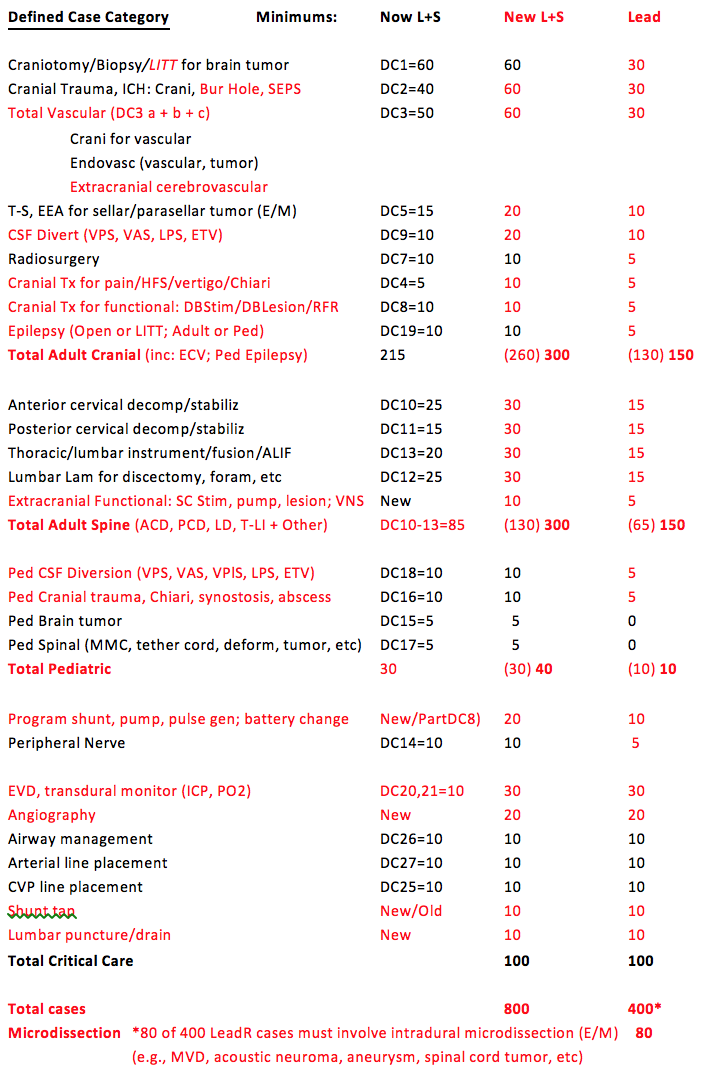 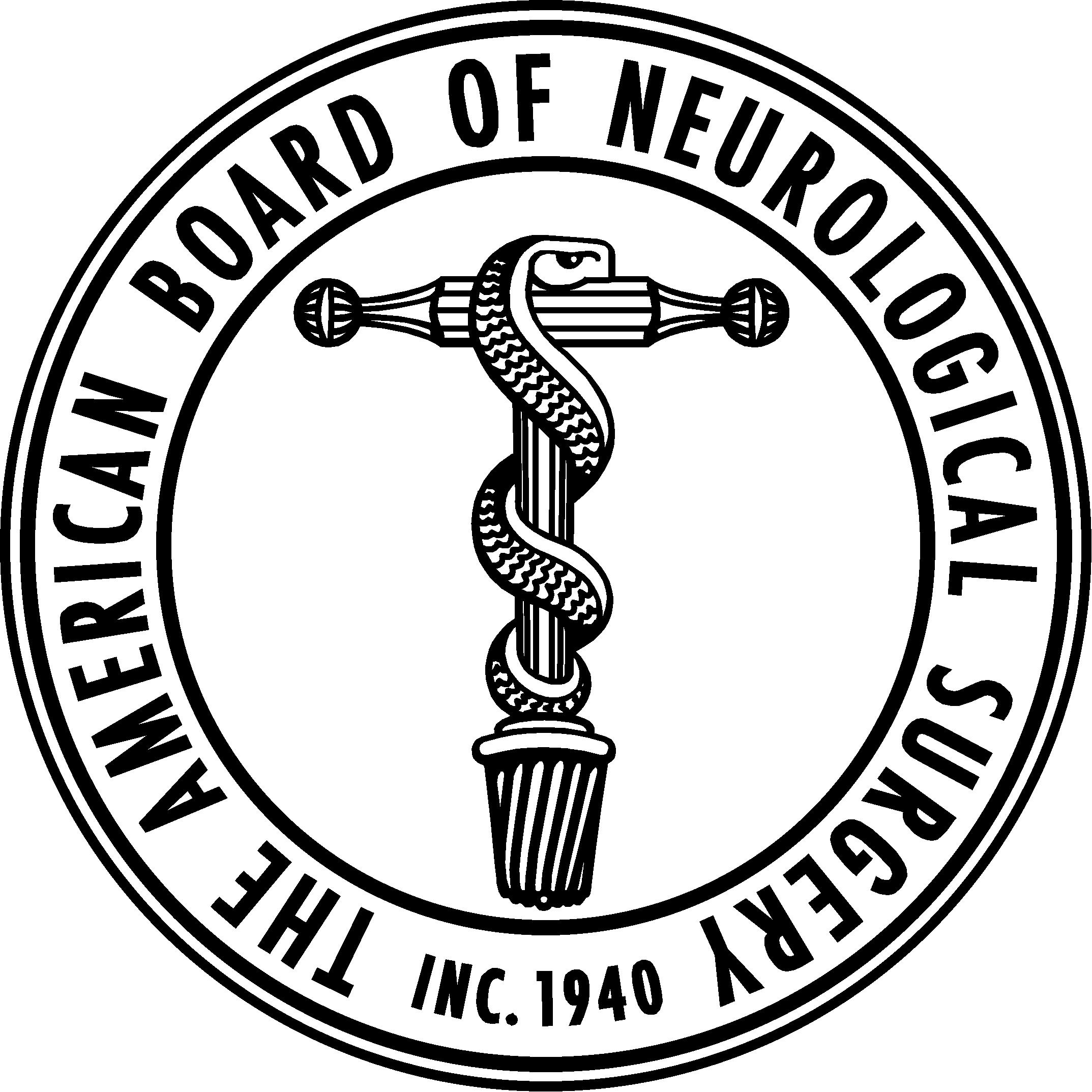 www.abns.org
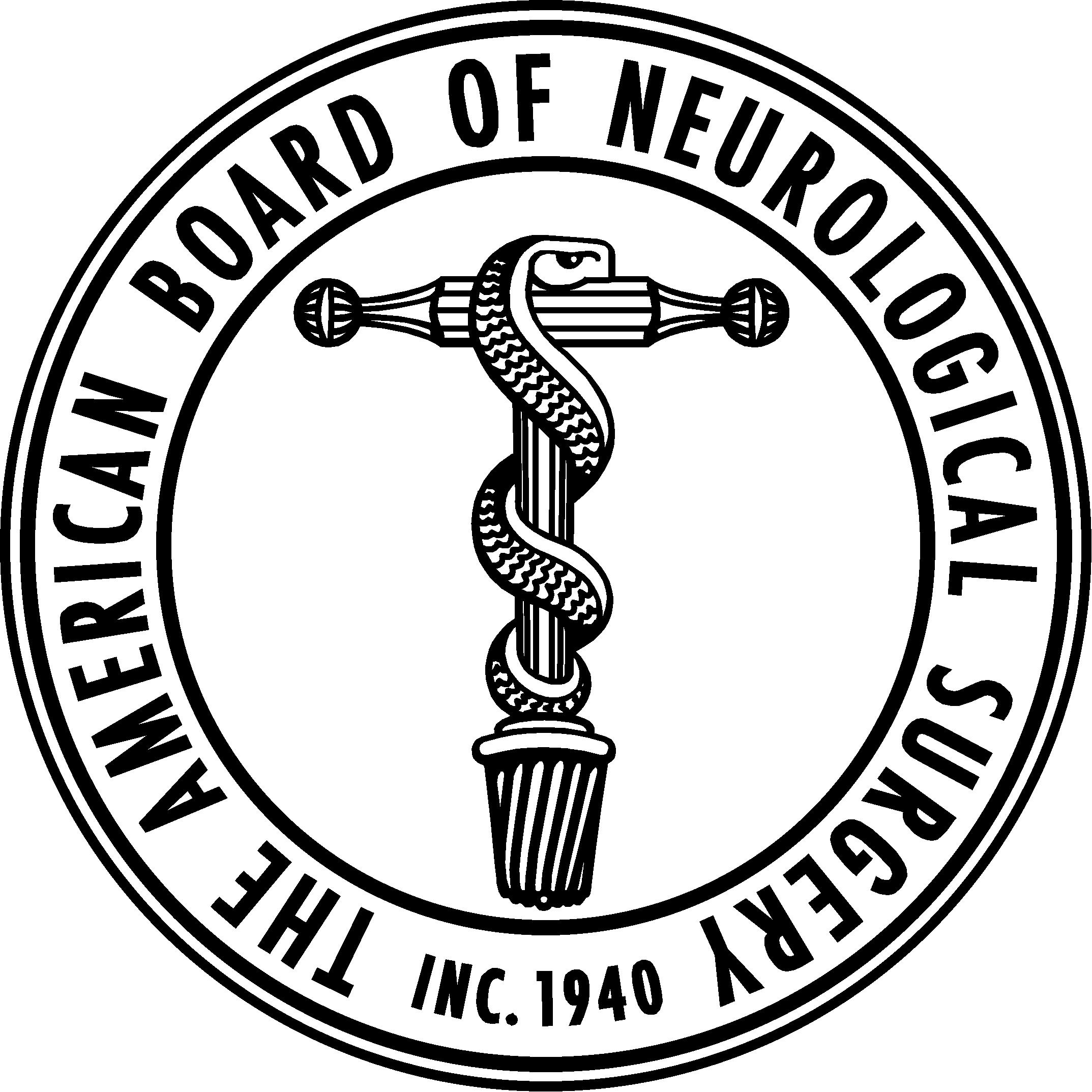 ABNS Primary Exam 2019
2019 Exam:  Score of 335 to pass 
61 % correct
1% (2 candidates) failed in 2019
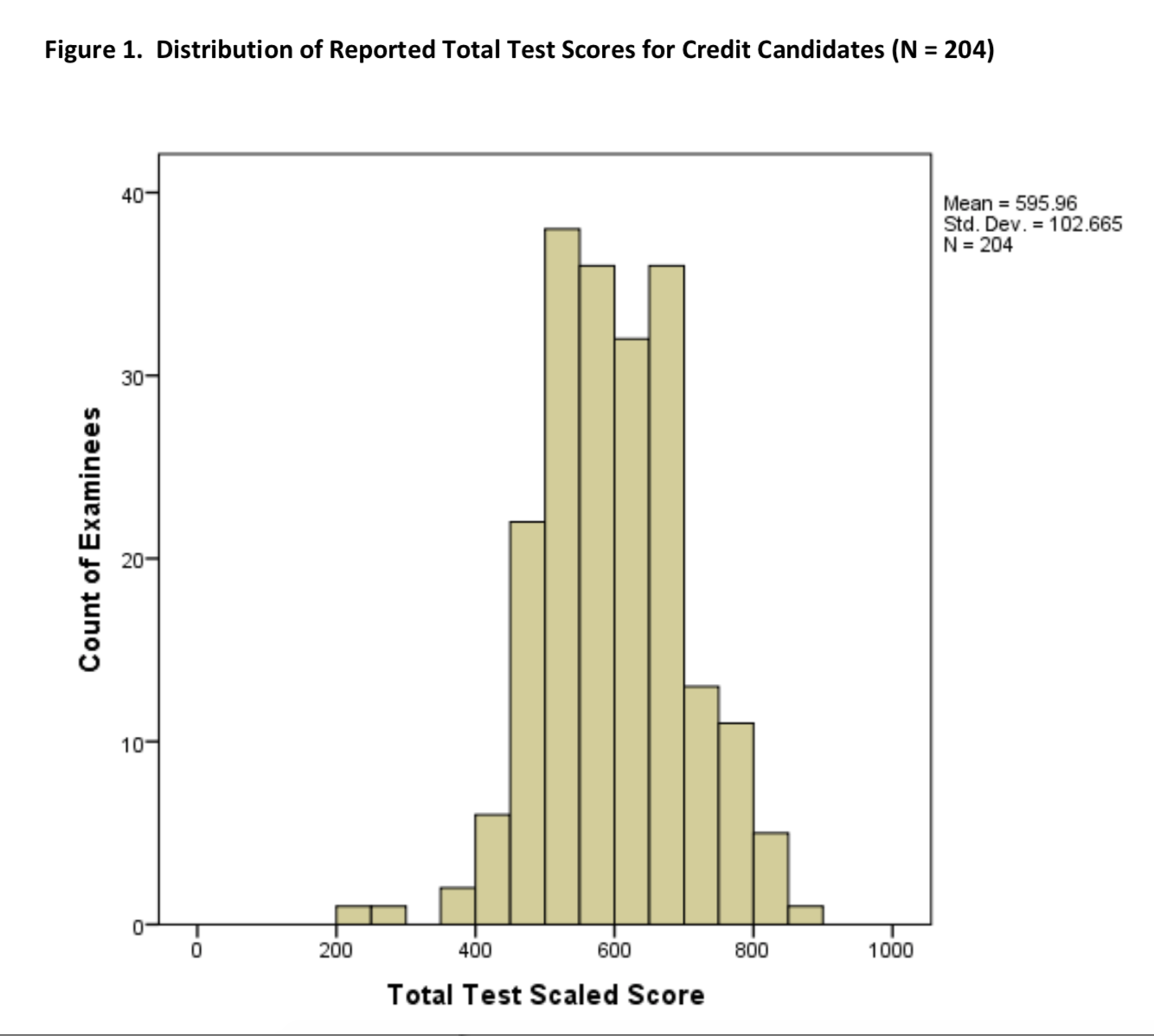 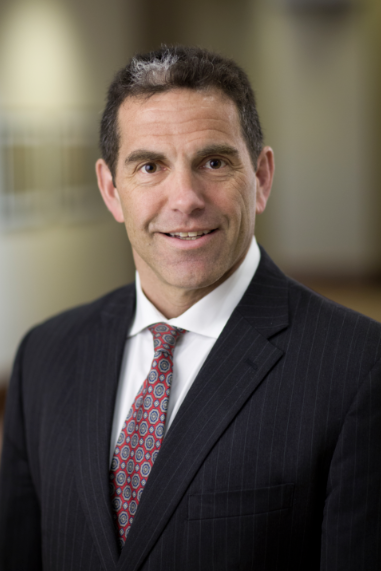 www.abns.org
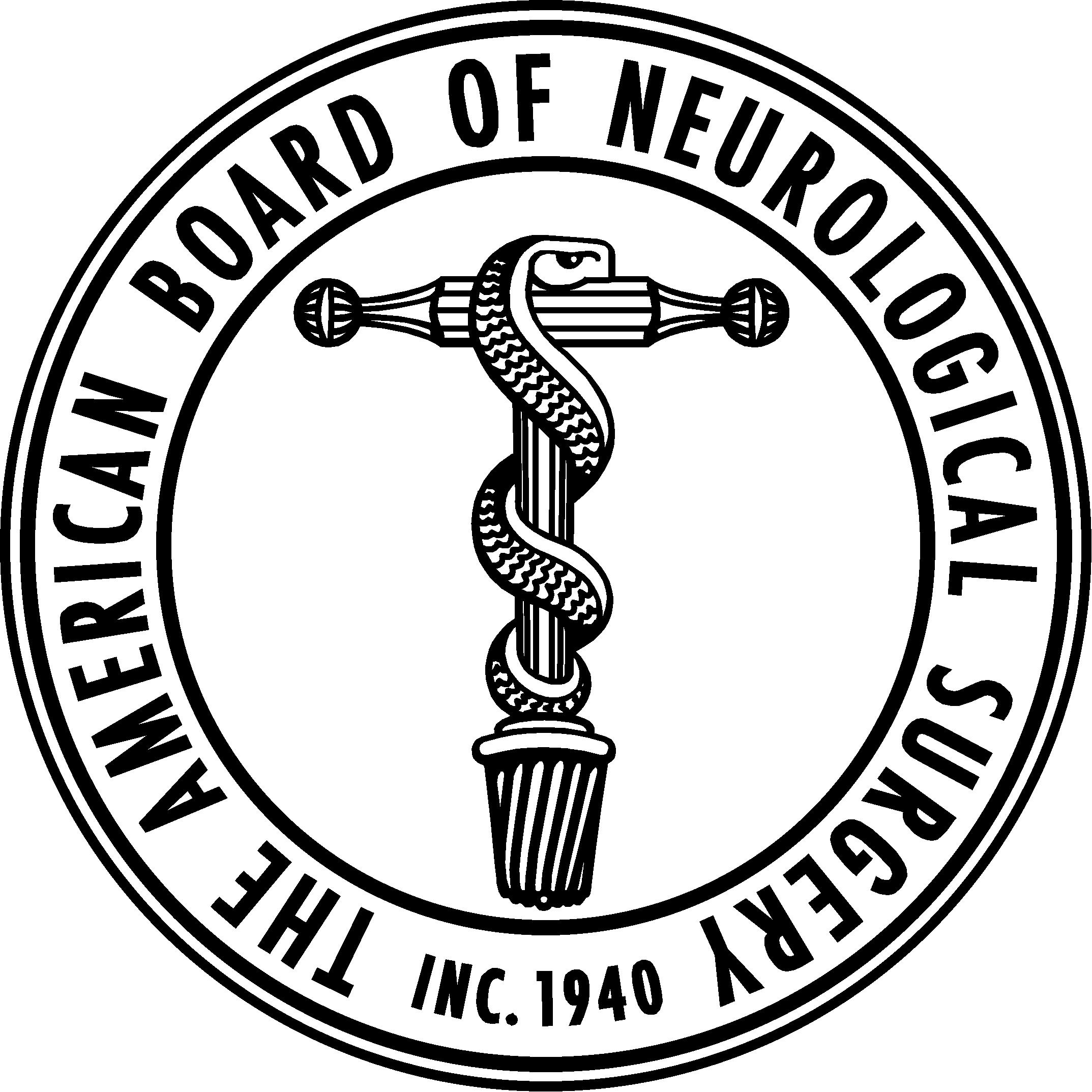 Neuroanatomy PGY2 Mastery Exam
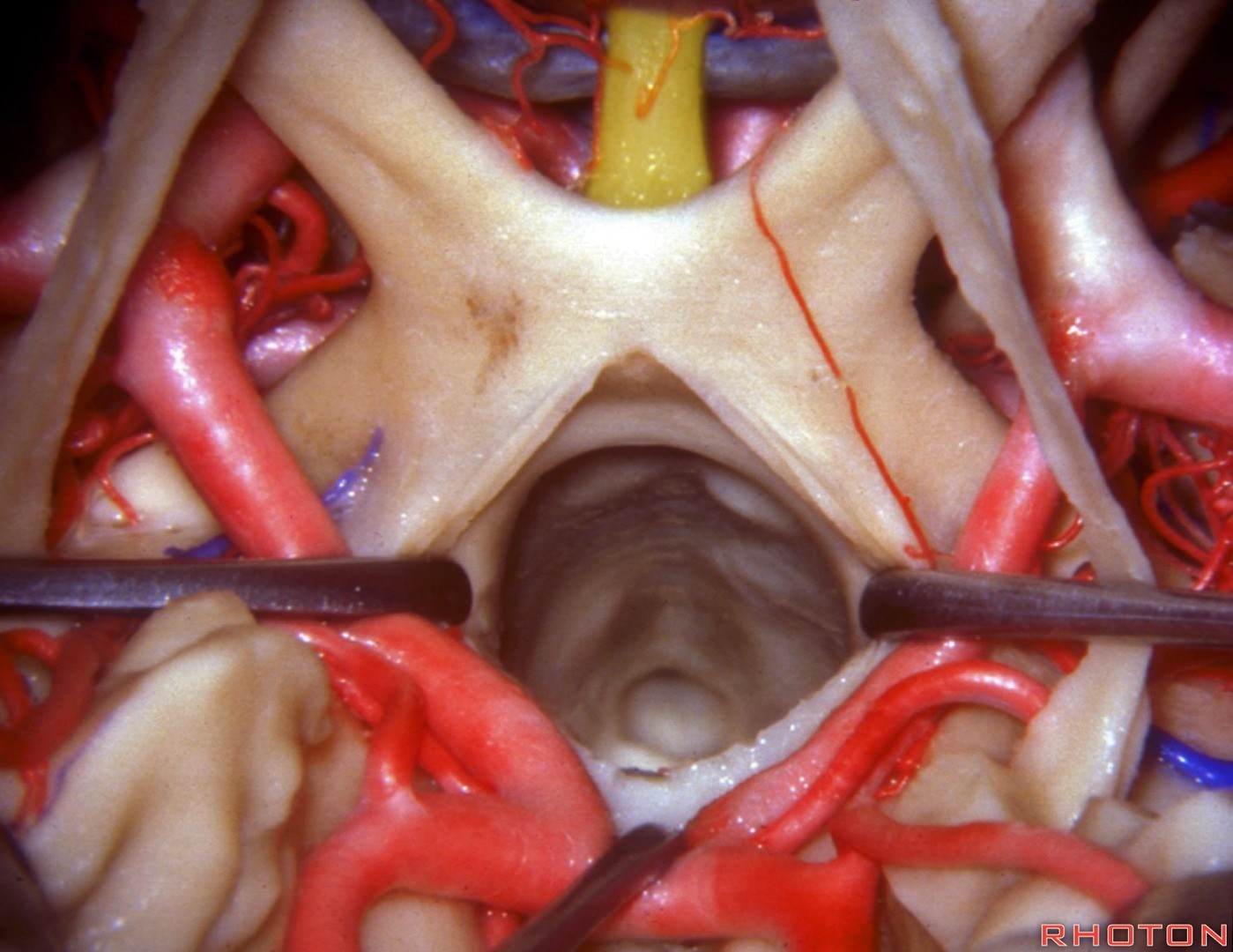 www.abns.org
Neuroanatomy Exam:  July PGY2:  100 Questions
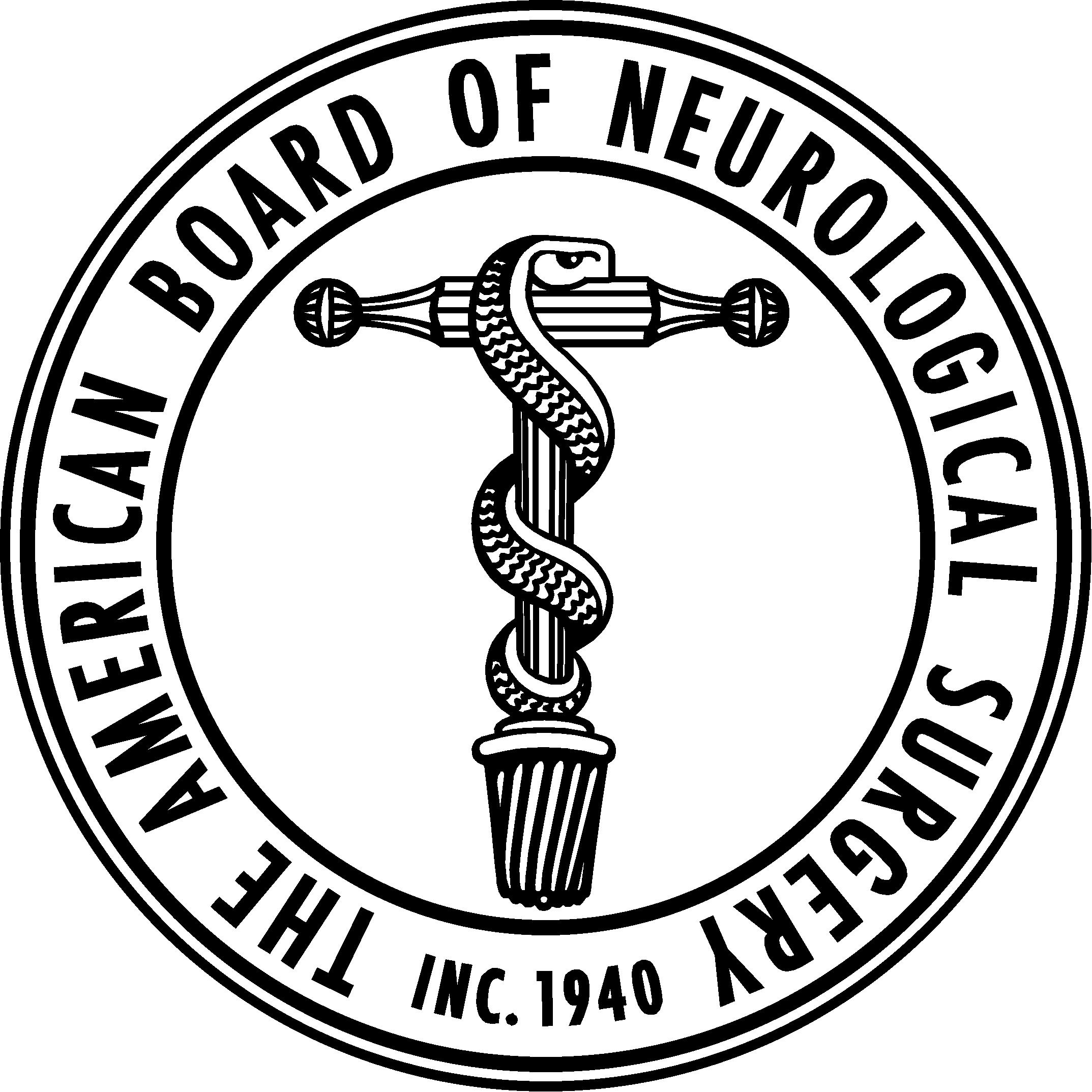 1. Rhoton Top 100:  Surgical Anatomy + Vertebral Anatomy (60 questions)

2. Neuroanatomy Text and Atlas. John Martin, McGraw Hill 2012 (37 questions)
A. Text:  2 questions from each of the 16 chapters (32 questions)
B. Atlas (5 questions)
Atlas I:  images 1 through 7 (Gyri, sulci, CN)
Atlas II: Images 1 through 14, and images 20, 23, 26, and 28. (Cross sections spinal cord, brain)

3. Aids to the Examination of the Peripheral Nervous System 5th Ed (3 questions)
Figure 3: Brachial Plexus
Figure 56: Lumbar Plexus
“Commonly Tested Movements” chart on last page of book. (Roots, nerves, muscles)
www.abns.org
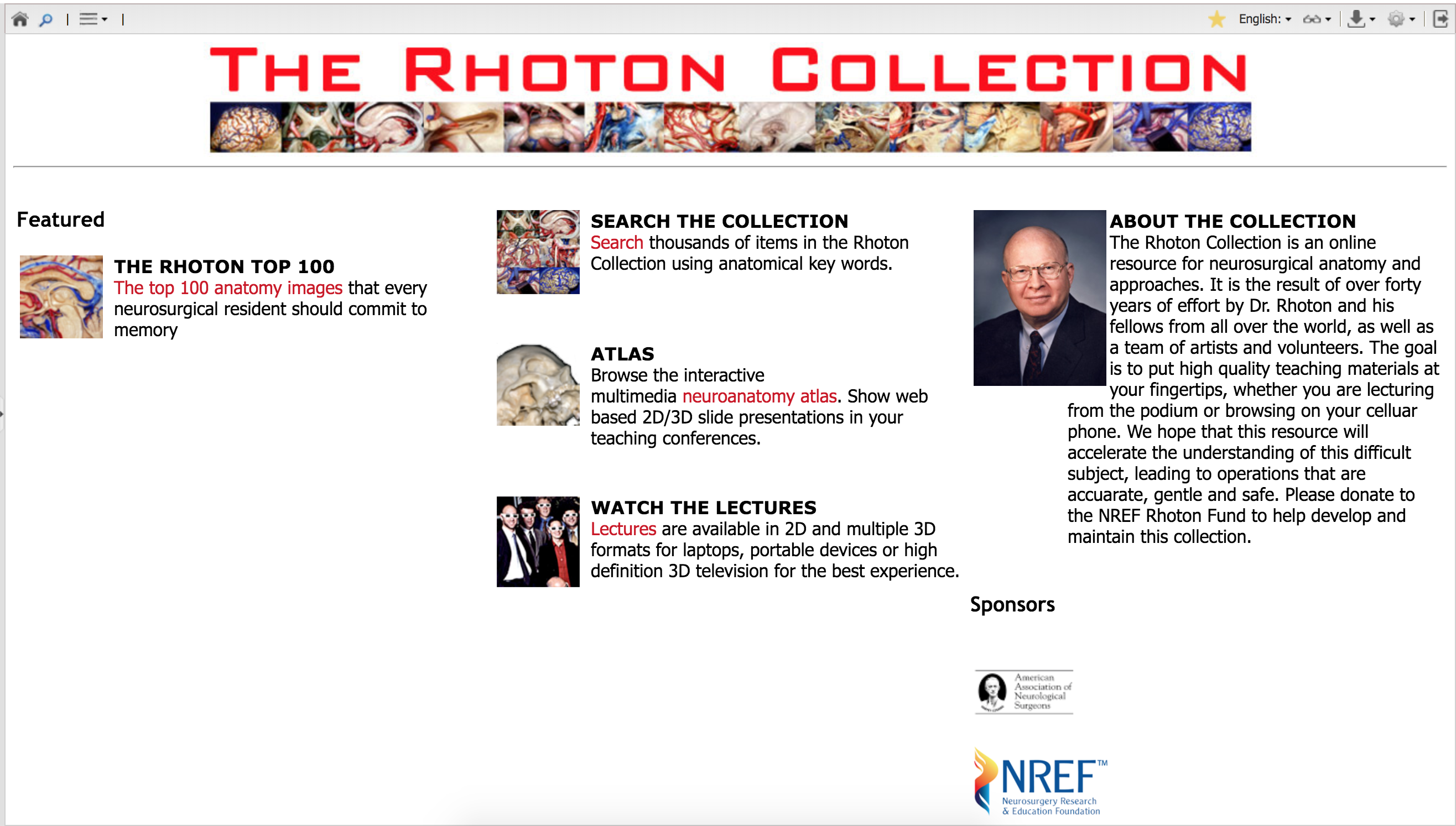 www.abns.org
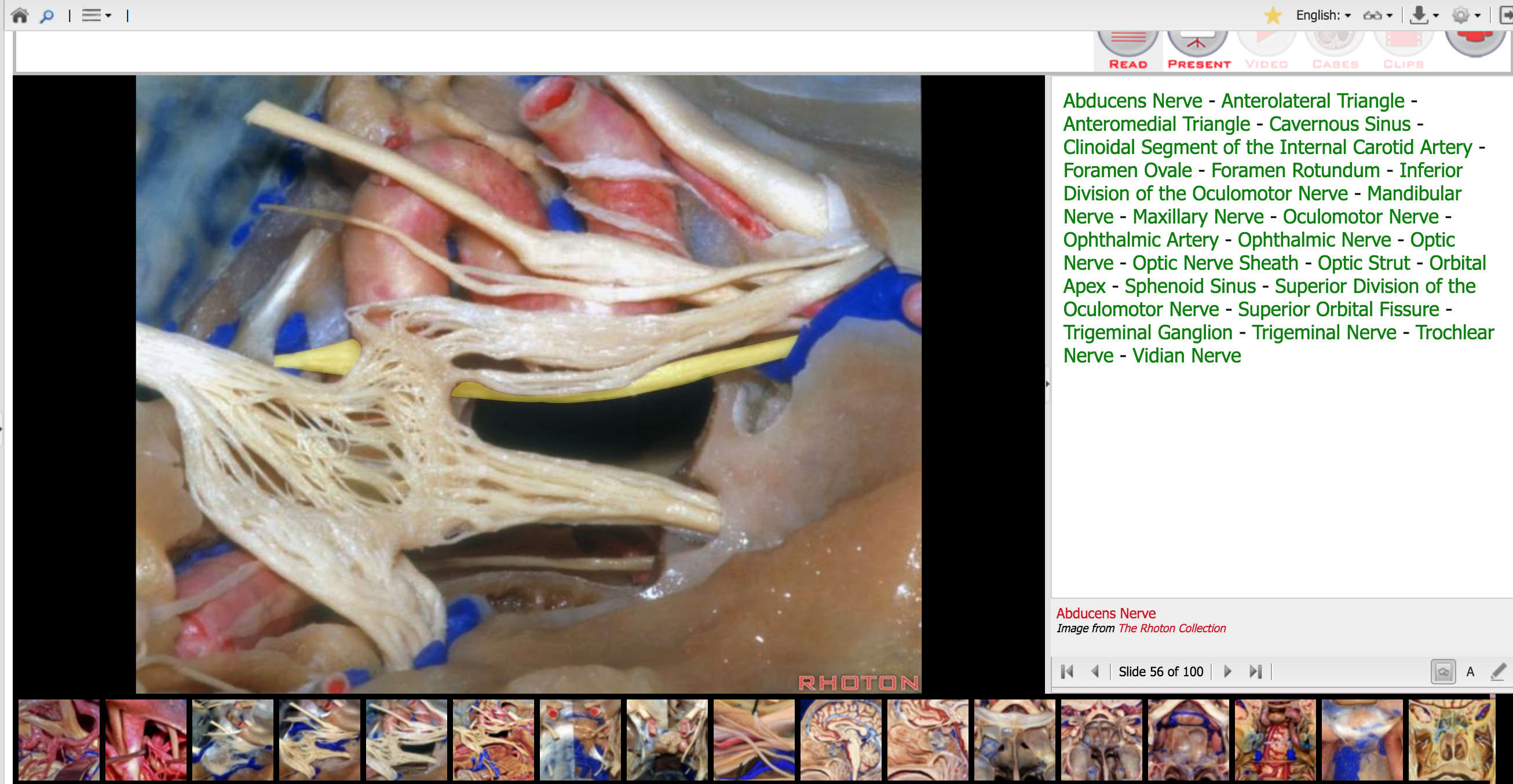 Each image has labeled structures.  Any structure with a green anatomical term to the right might be on the test.
www.abns.org
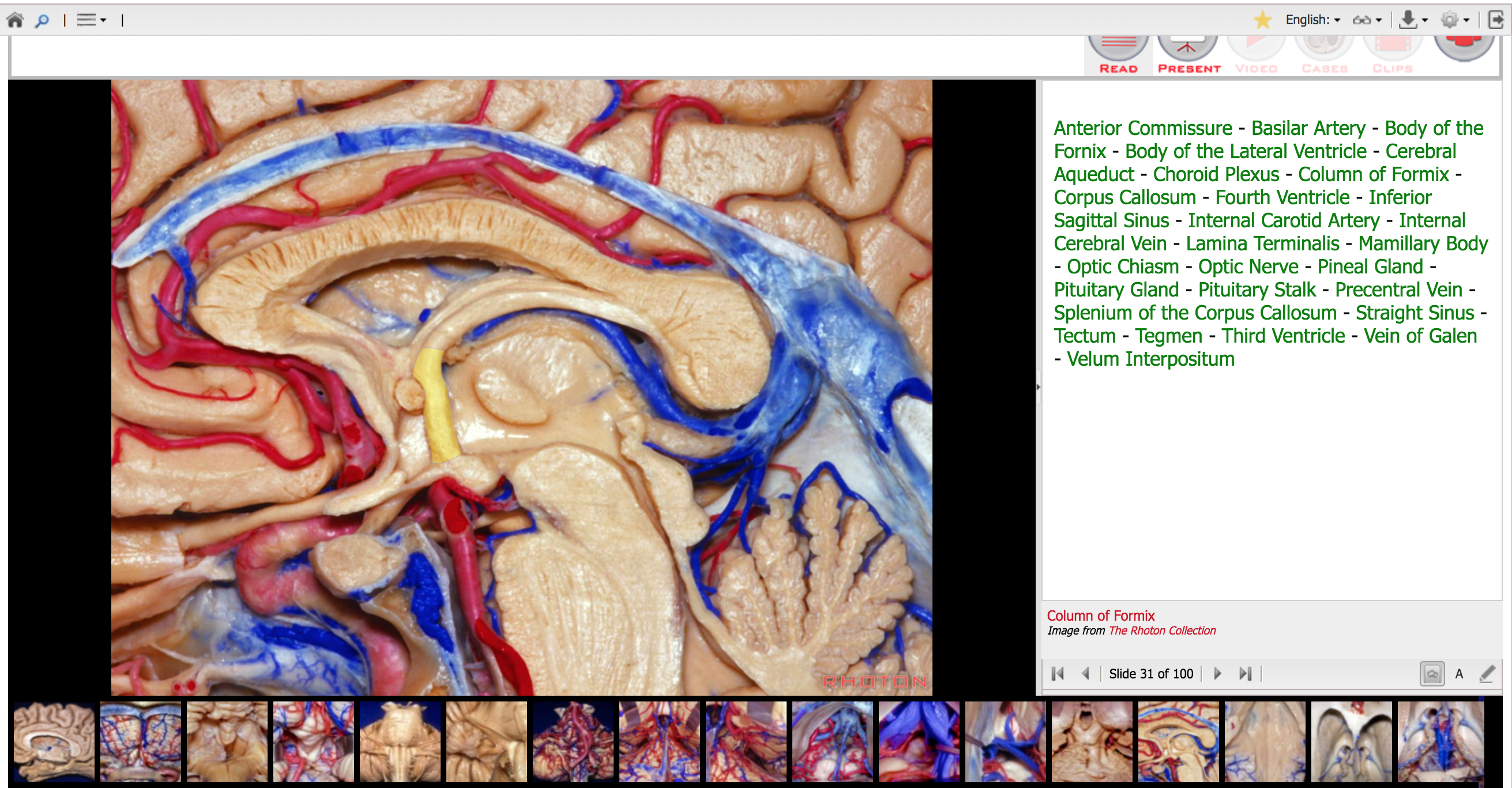 www.abns.org
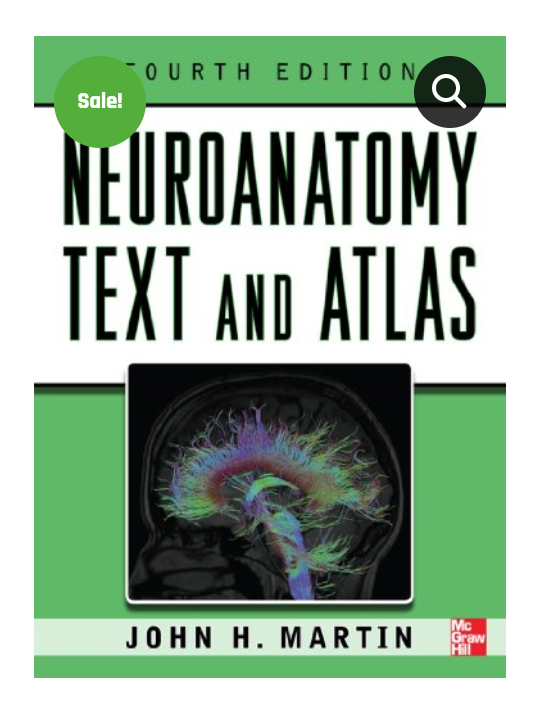 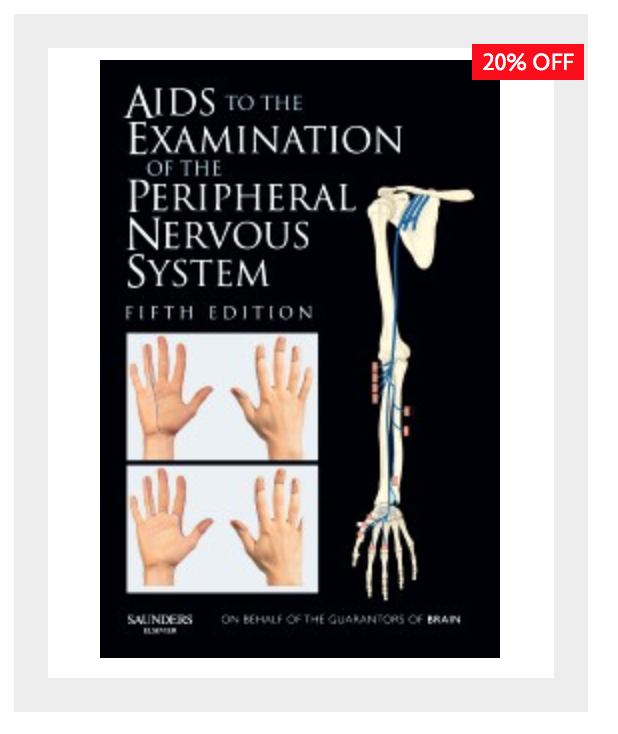 $30
$75
www.abns.org
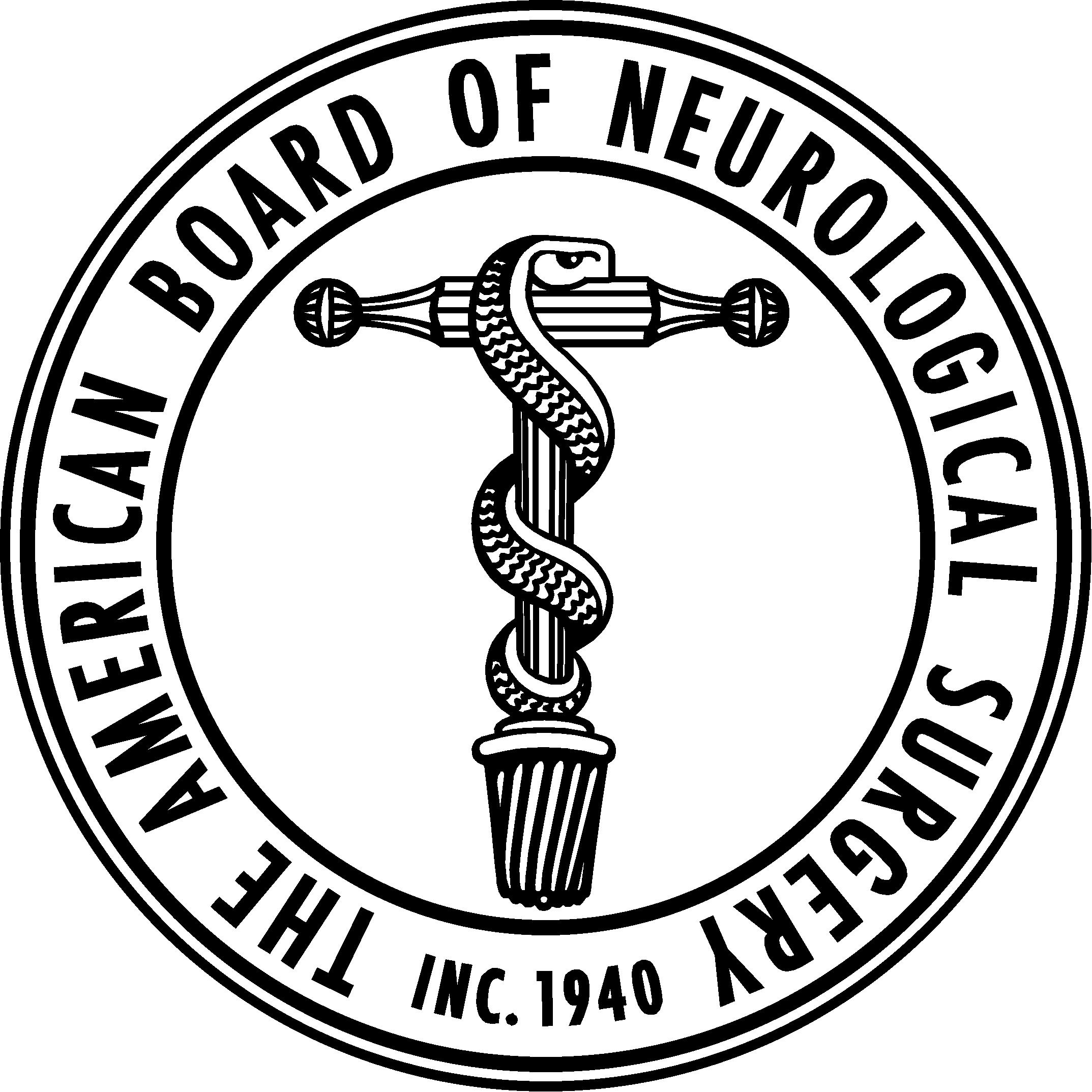 Example:  Neuroanatomy Text and Atlas J Martin
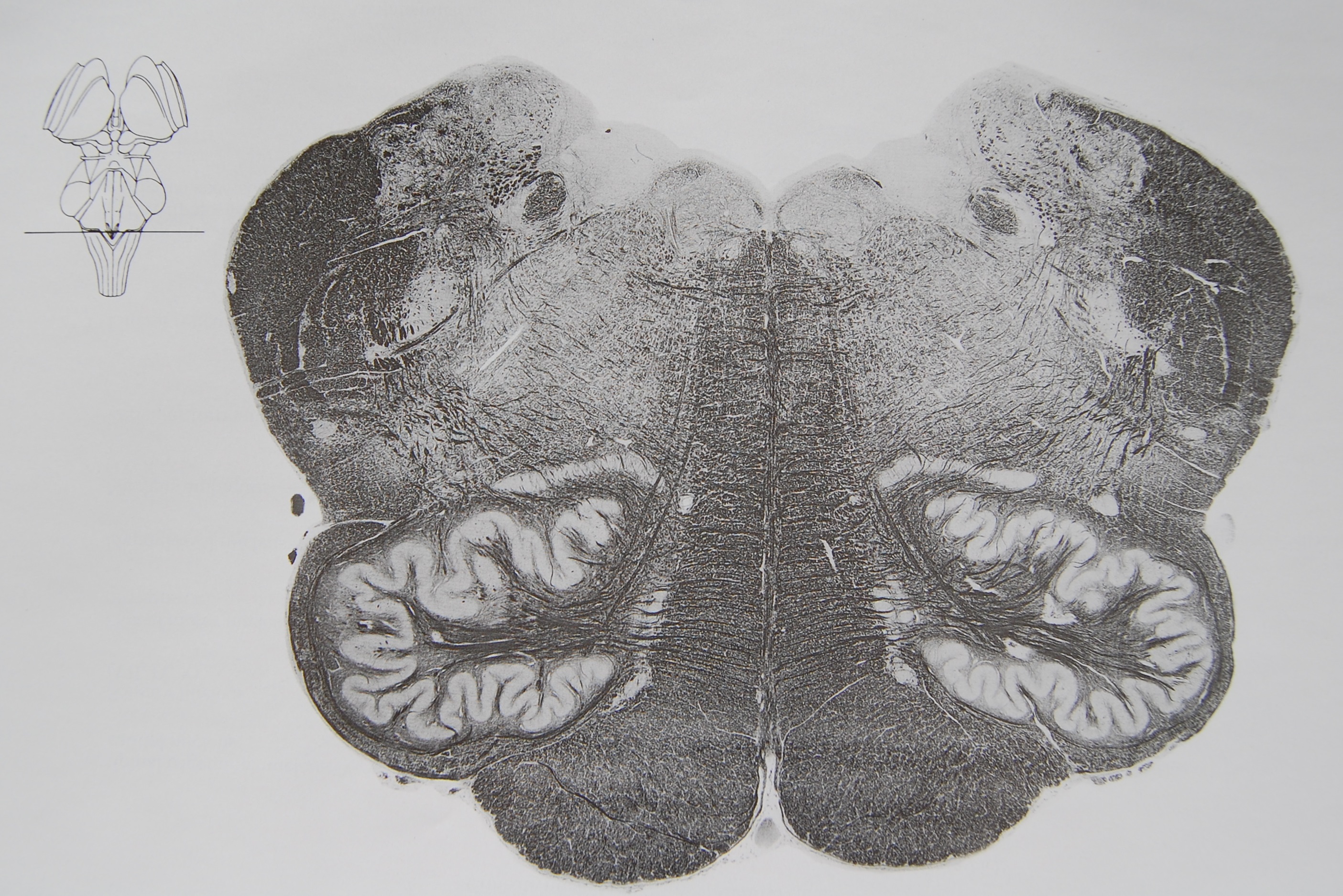 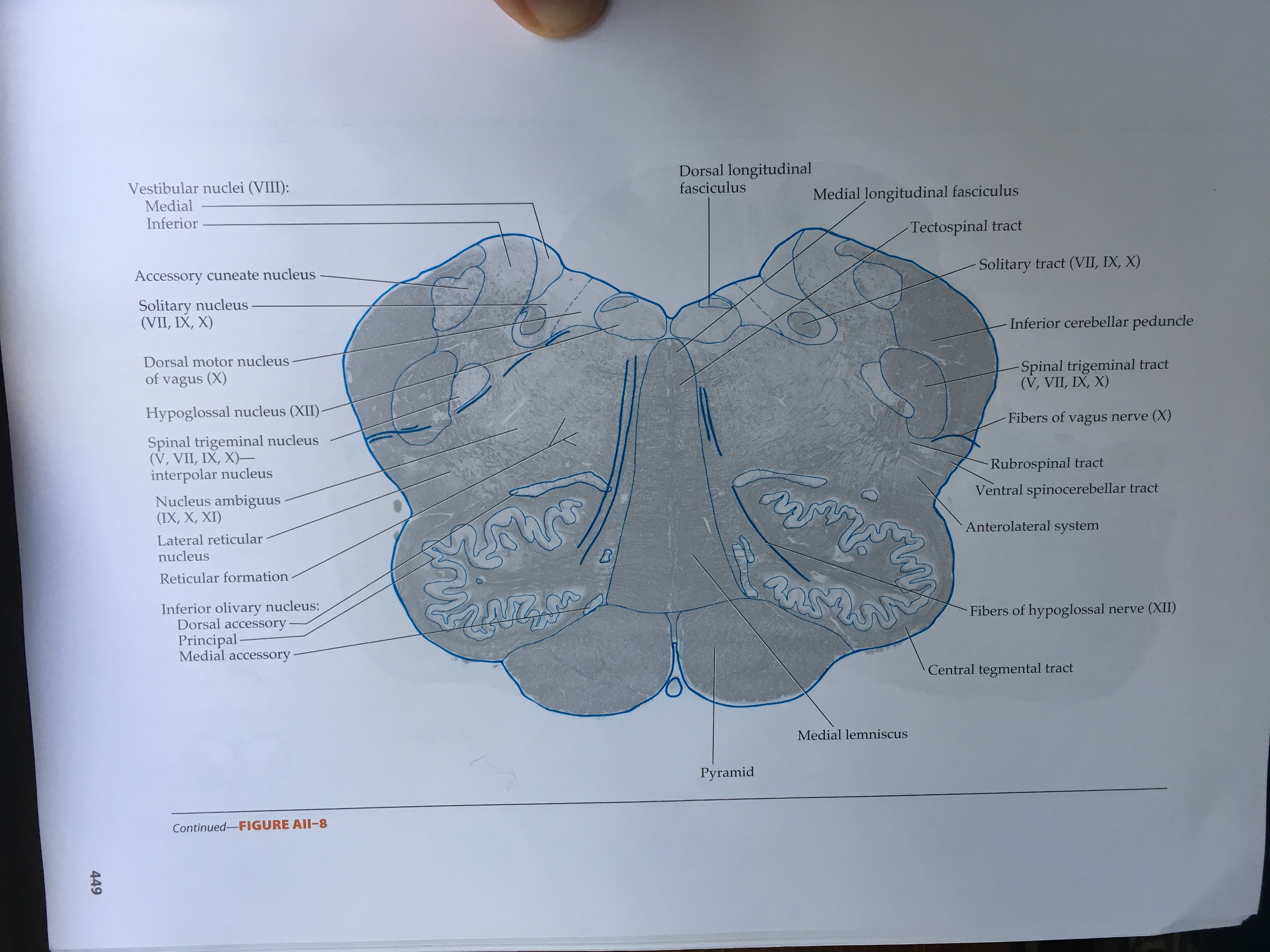 There will be 5 questions from the Atlas Section
www.abns.org
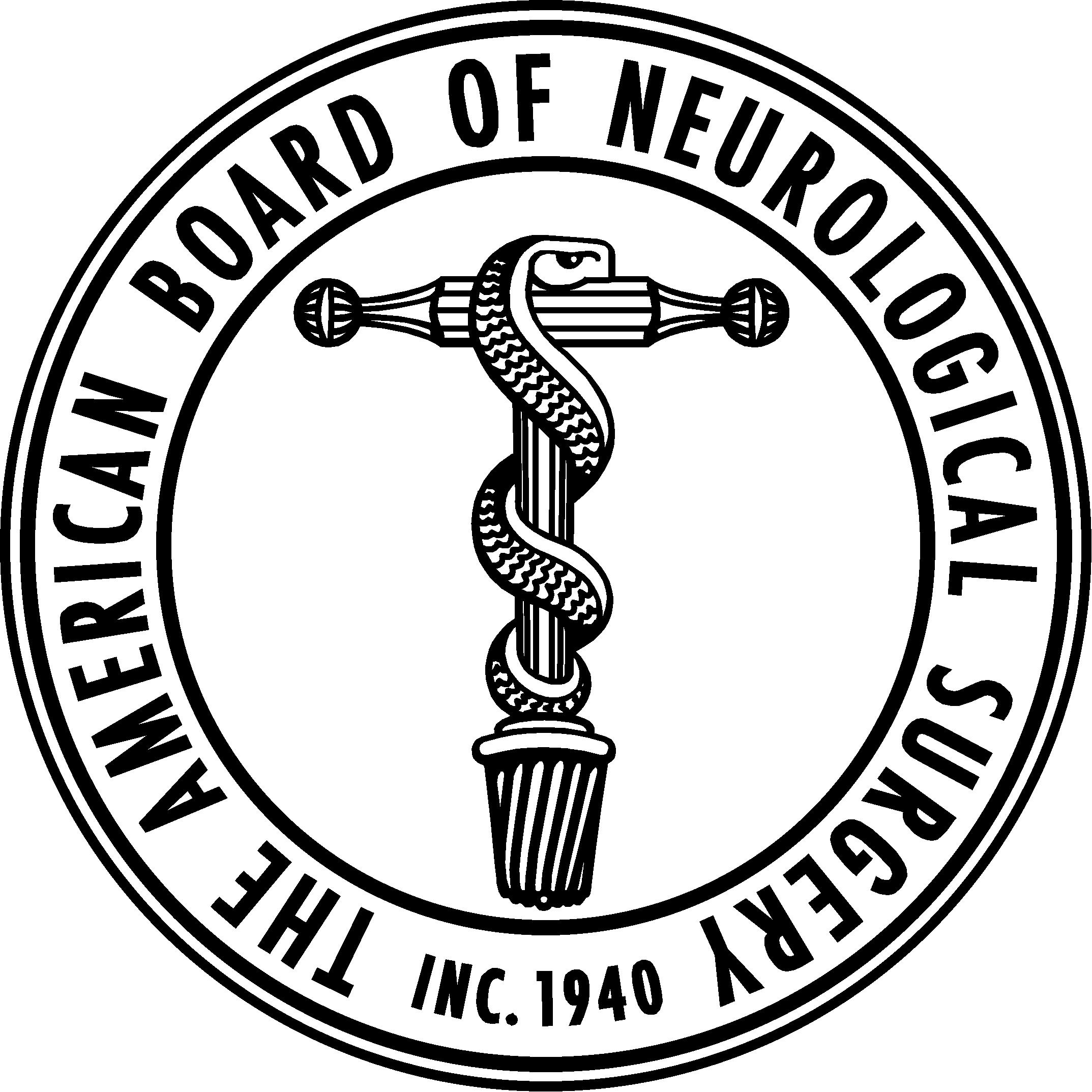 Aids to the Examination of the Peripheral Nervous System
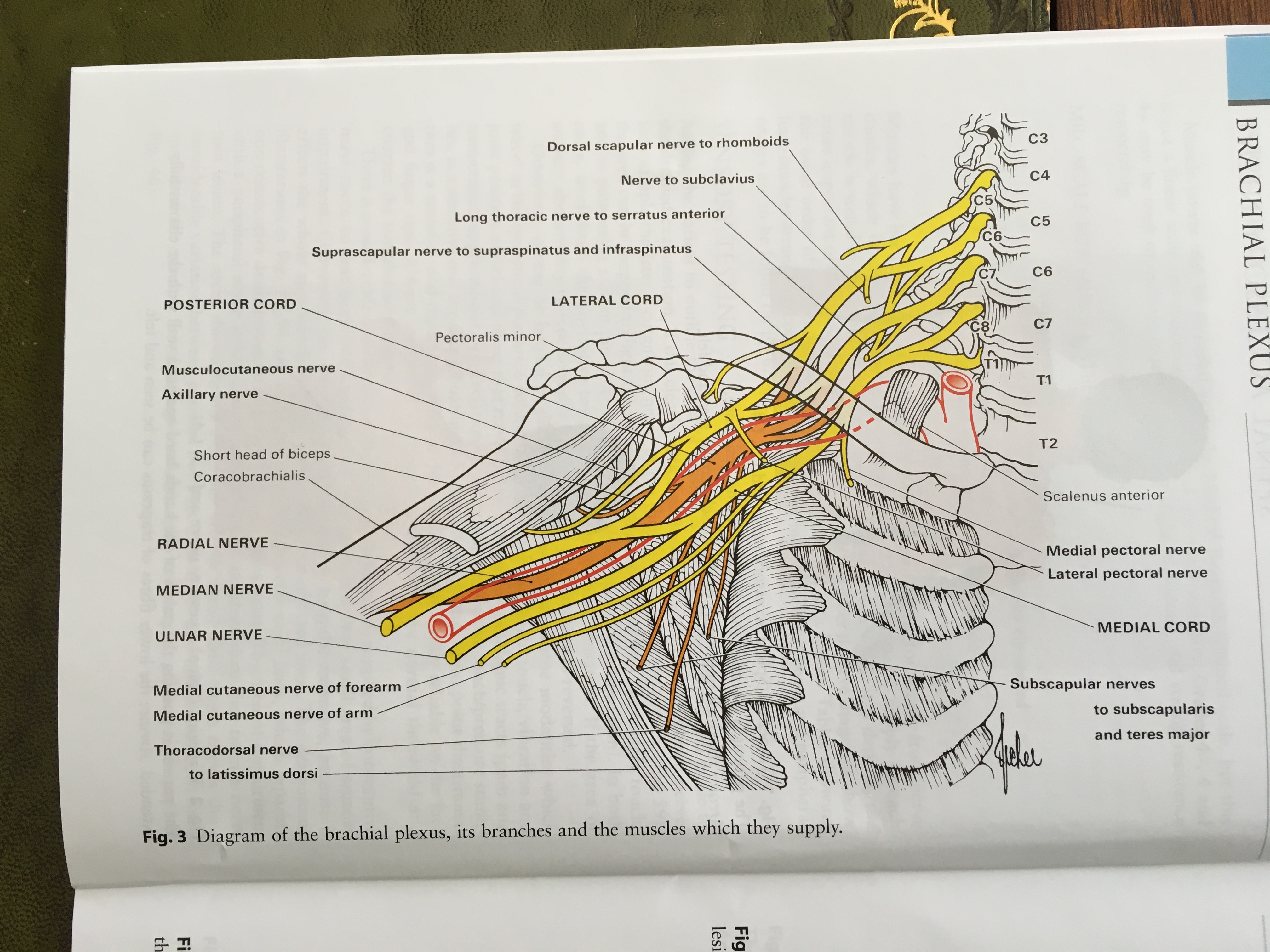 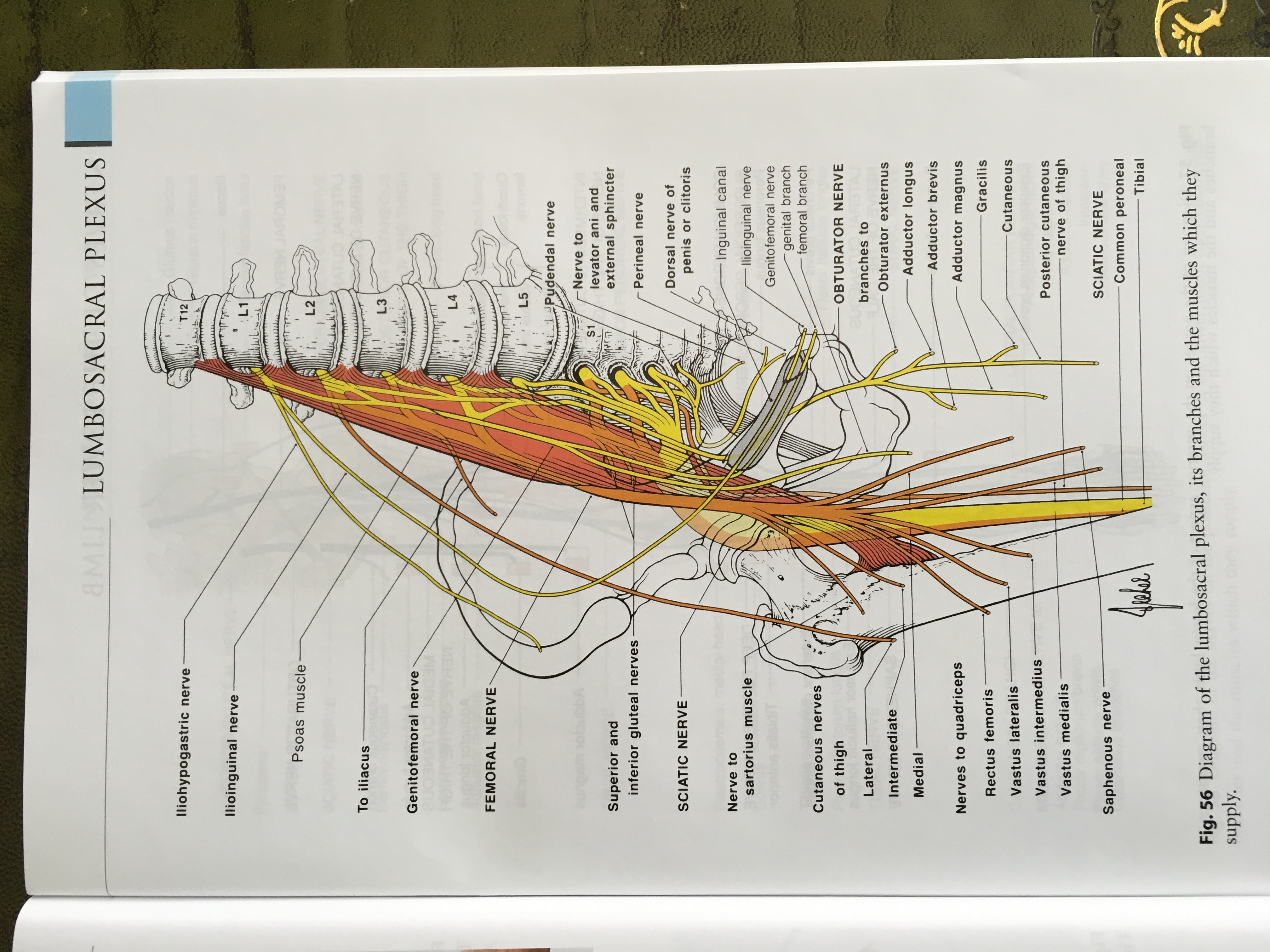 www.abns.org
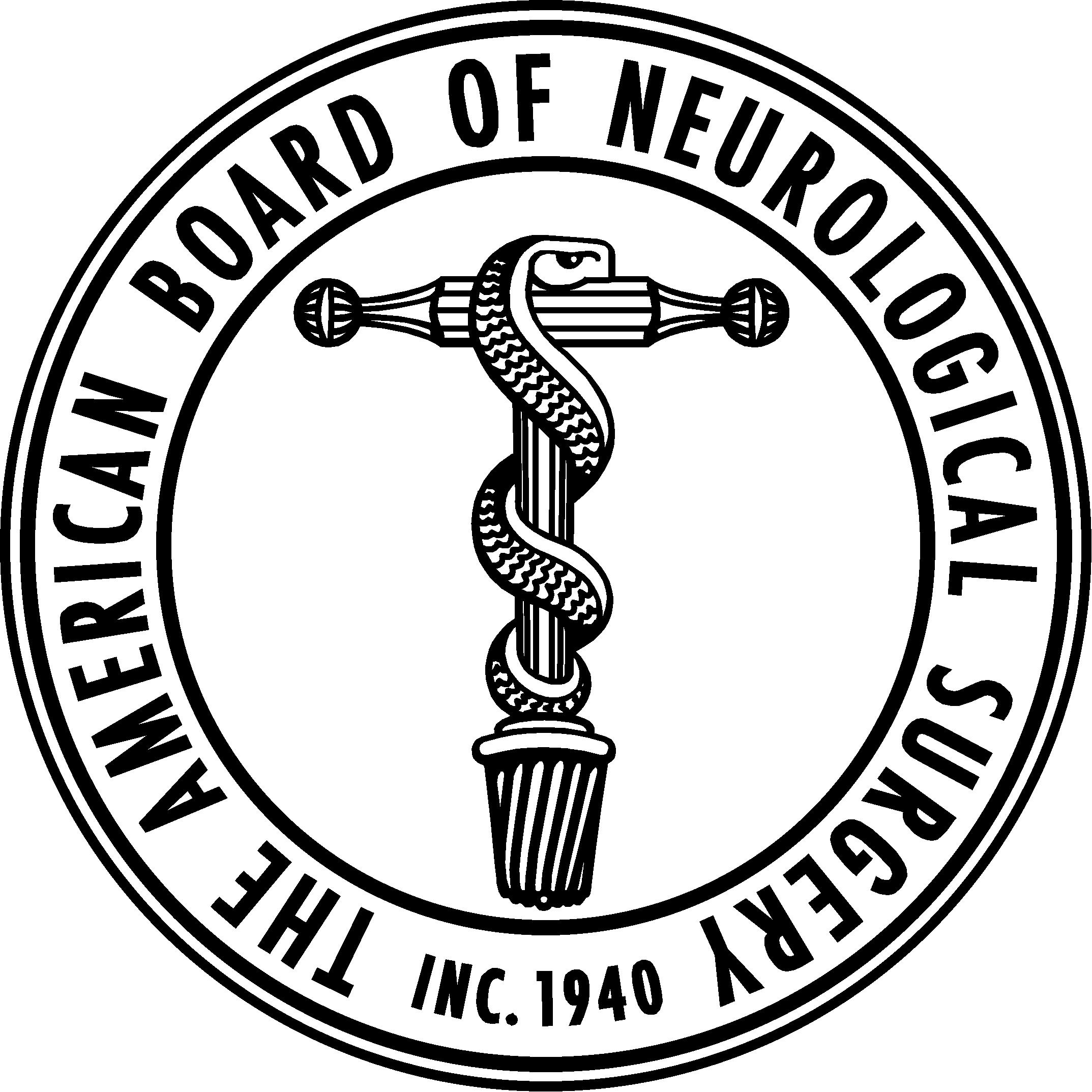 Aids to the Examination of the Peripheral Nervous System: Last Page
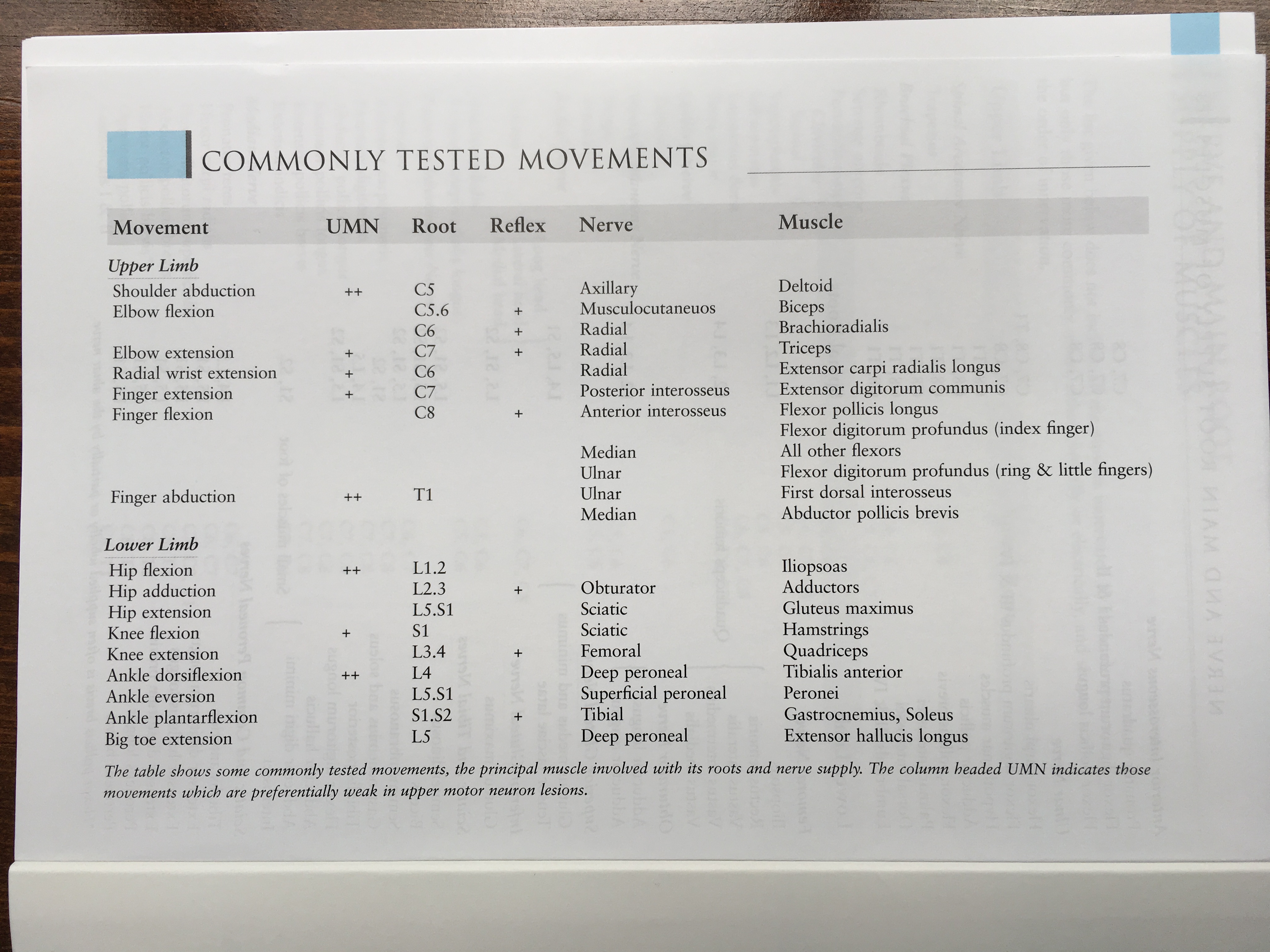 www.abns.org
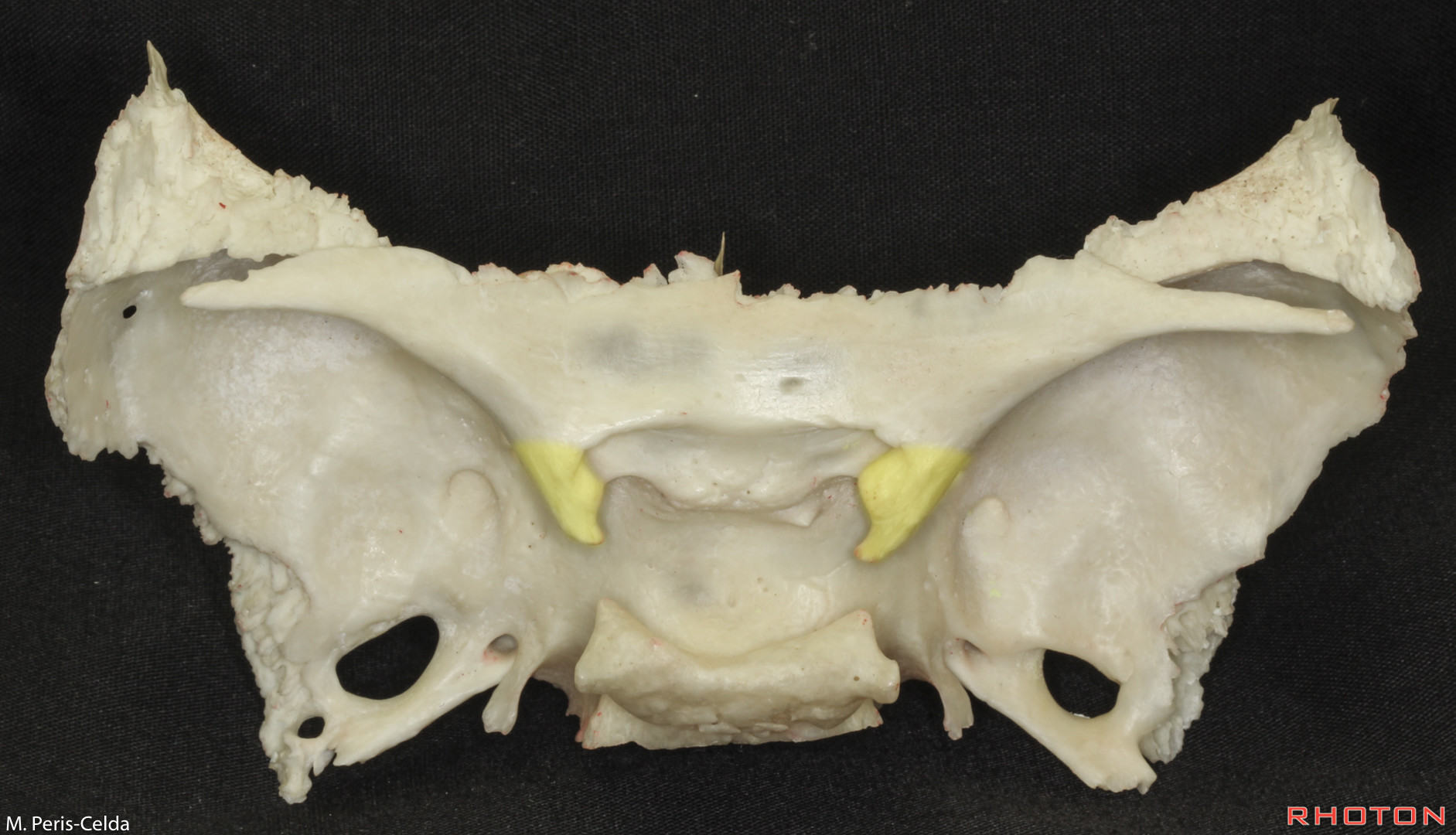 www.abns.org
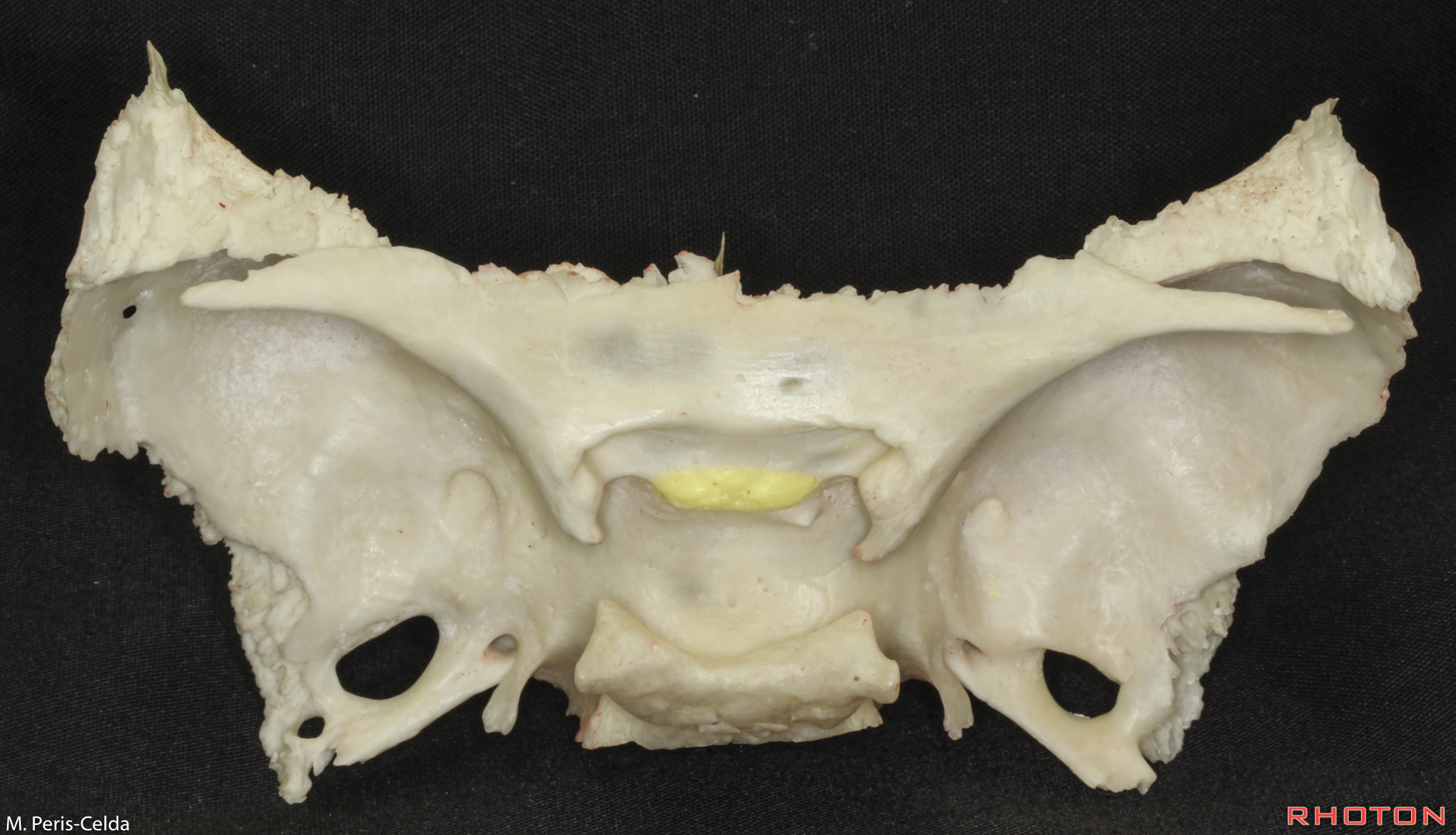 www.abns.org
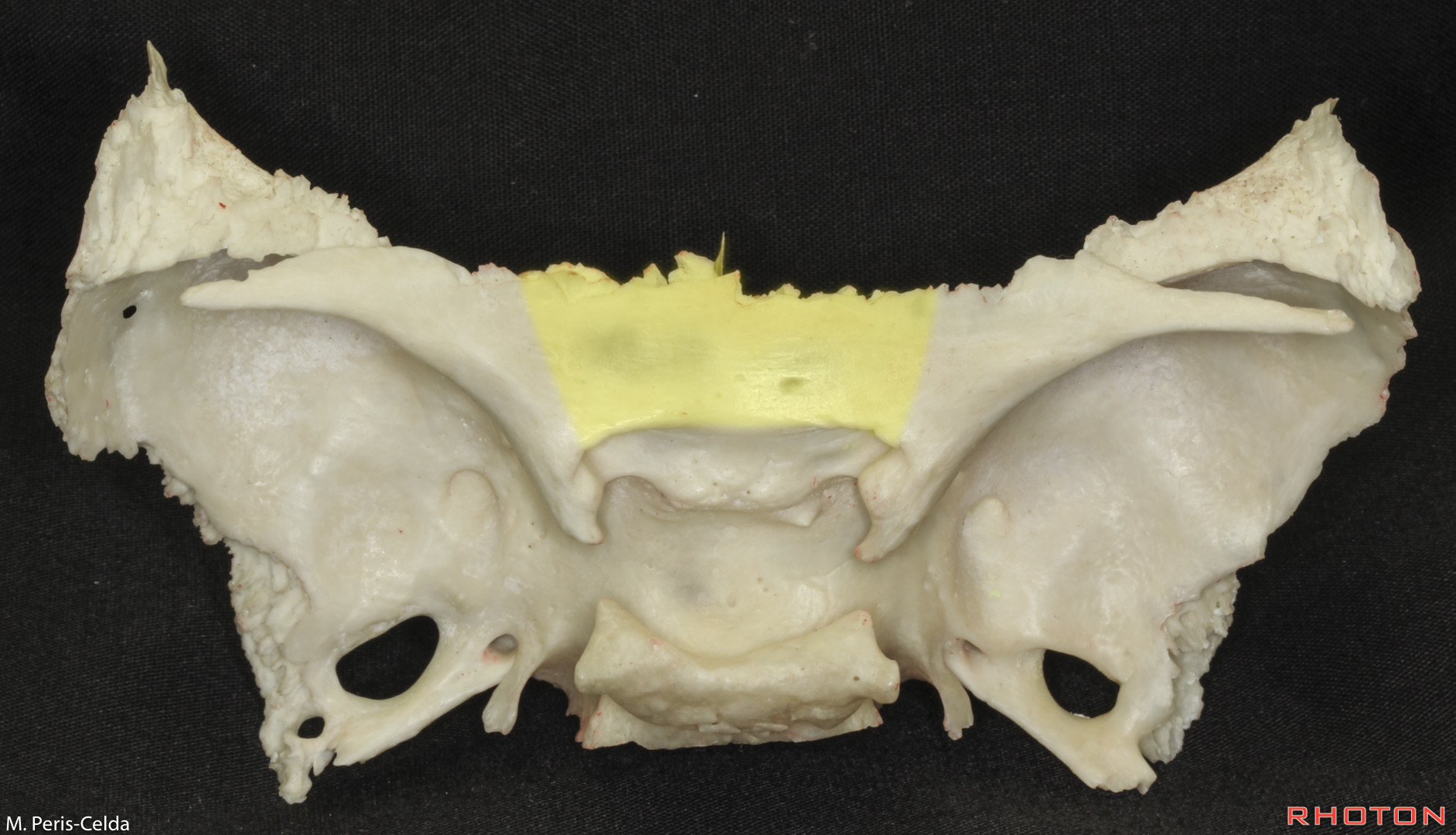 www.abns.org
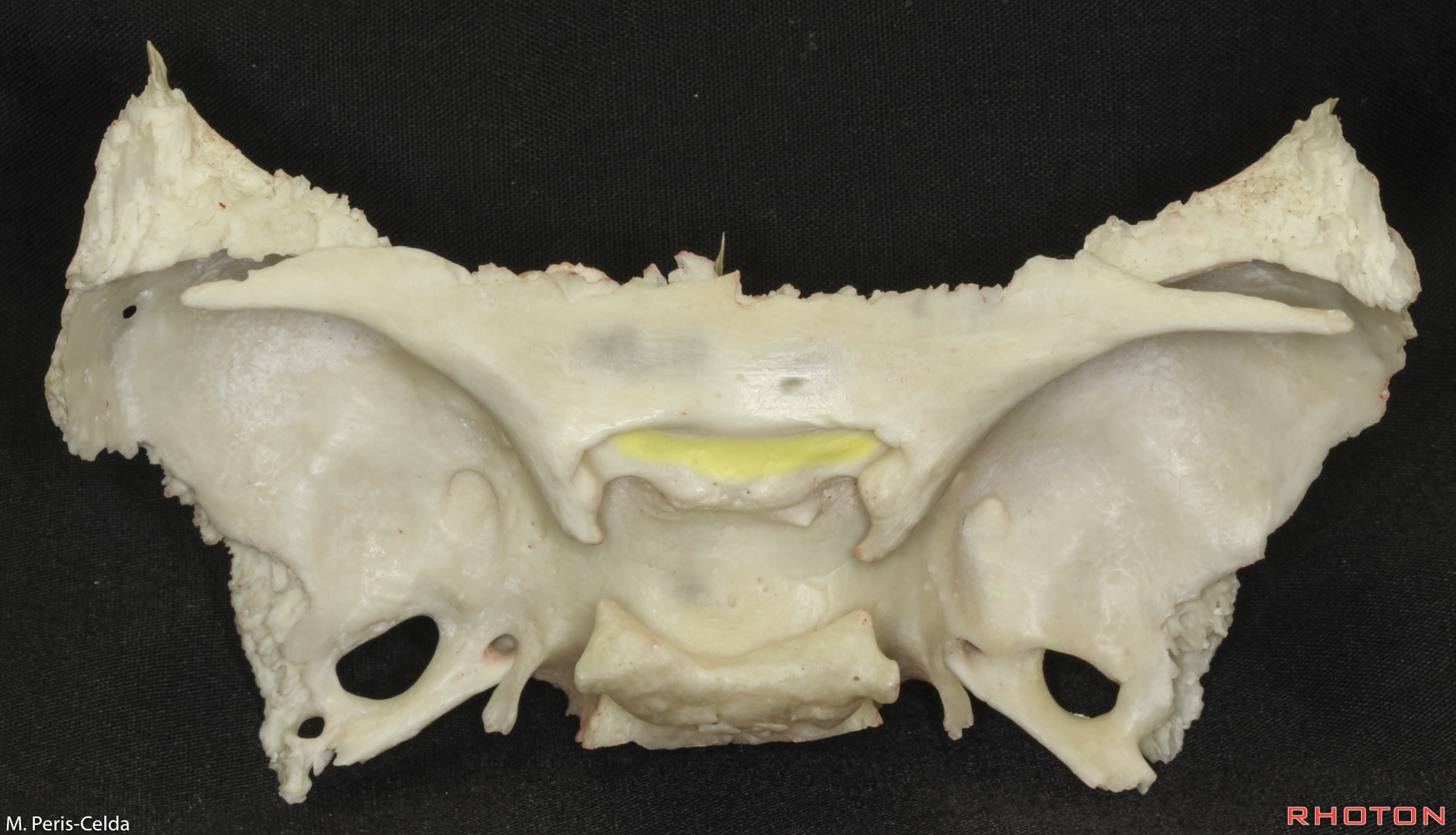 www.abns.org
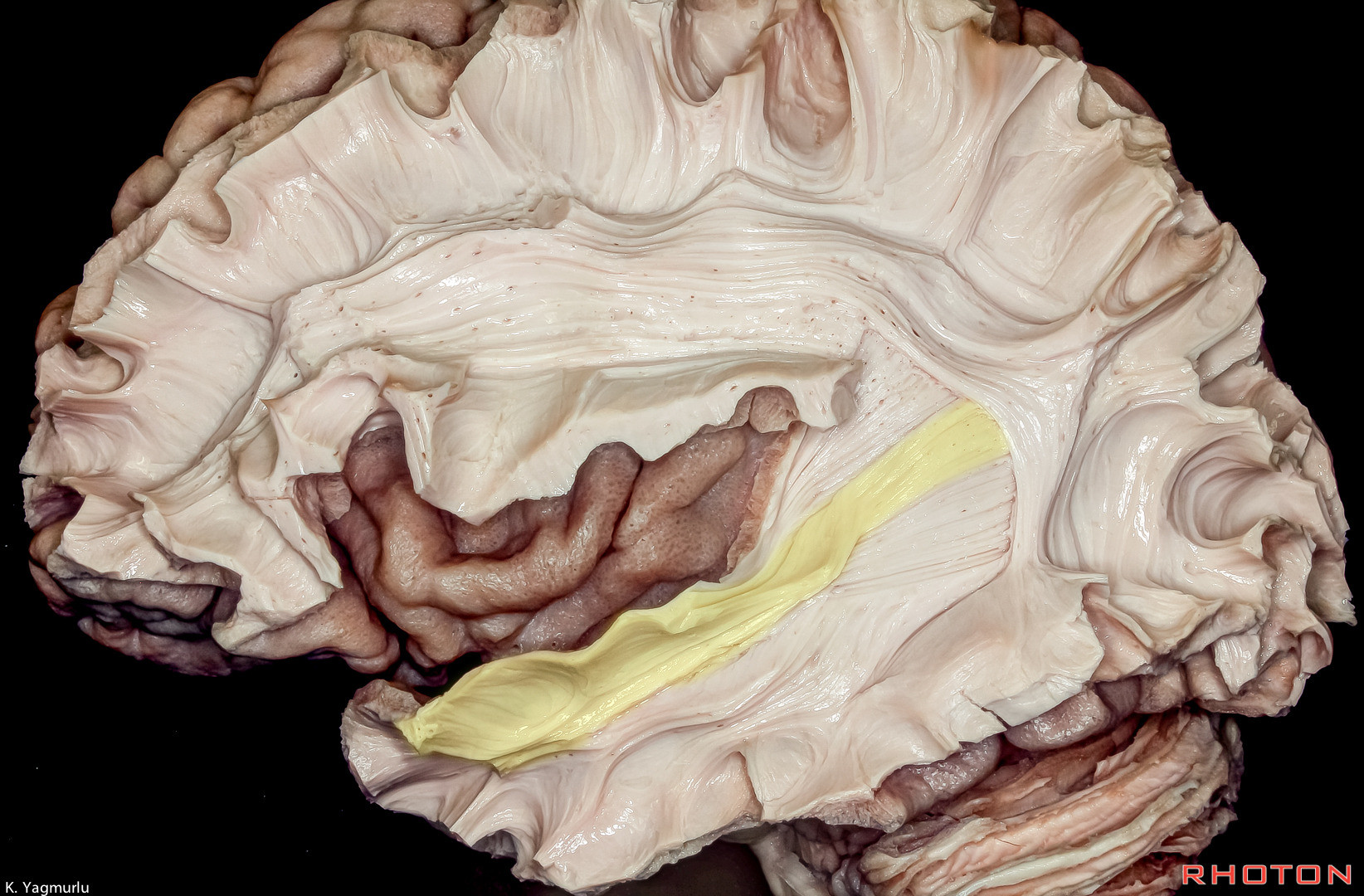 www.abns.org
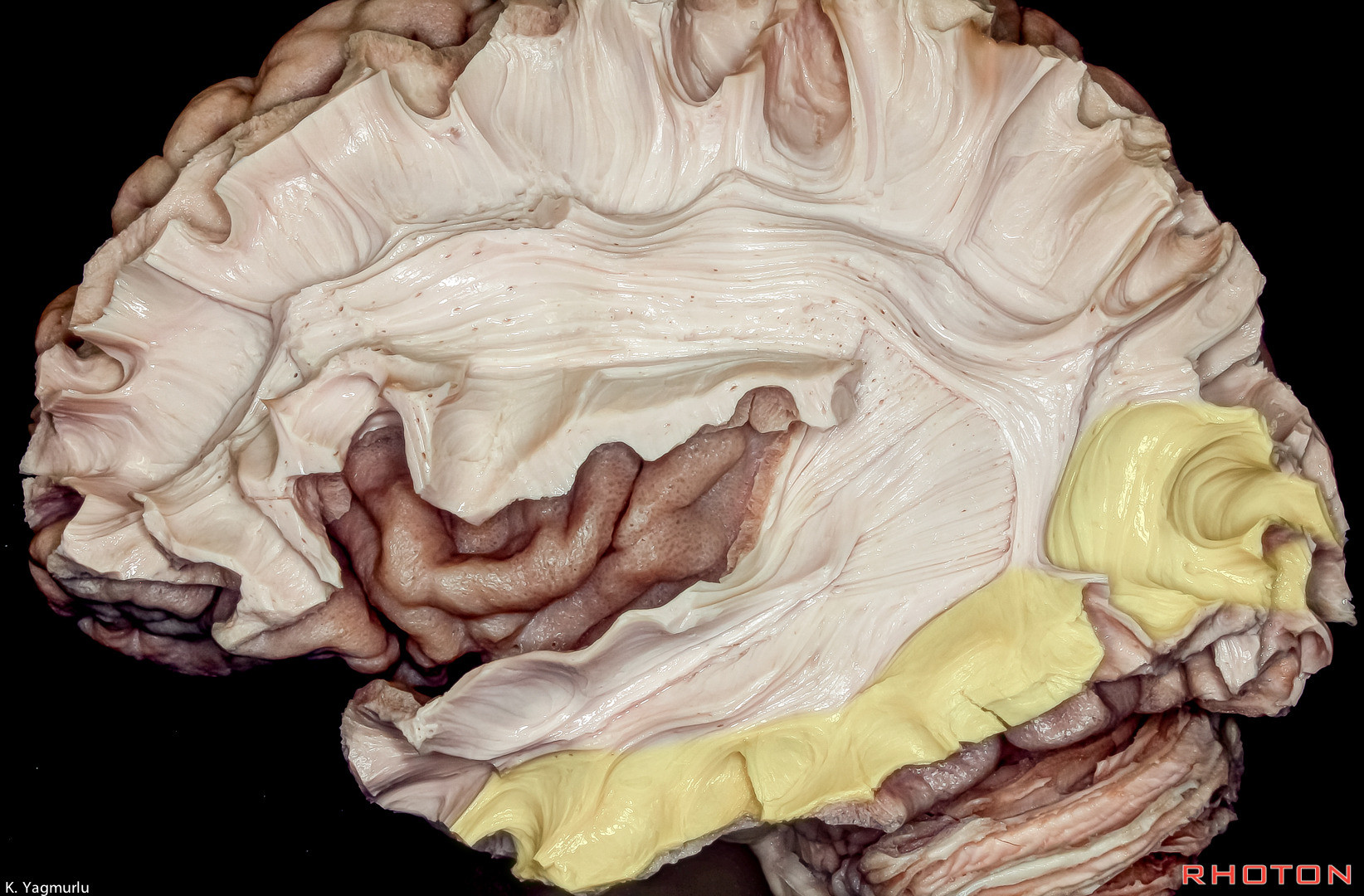 www.abns.org
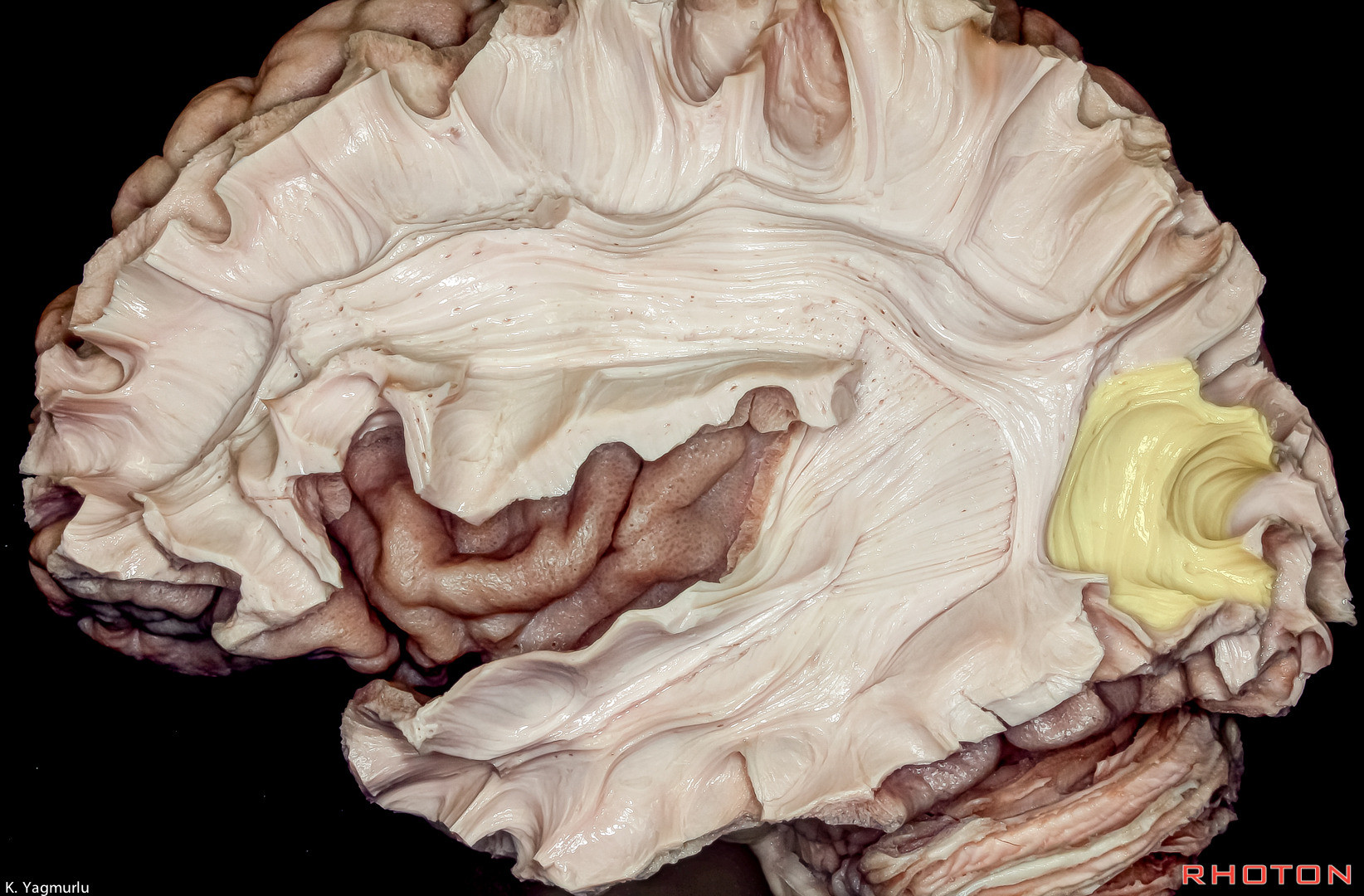 www.abns.org
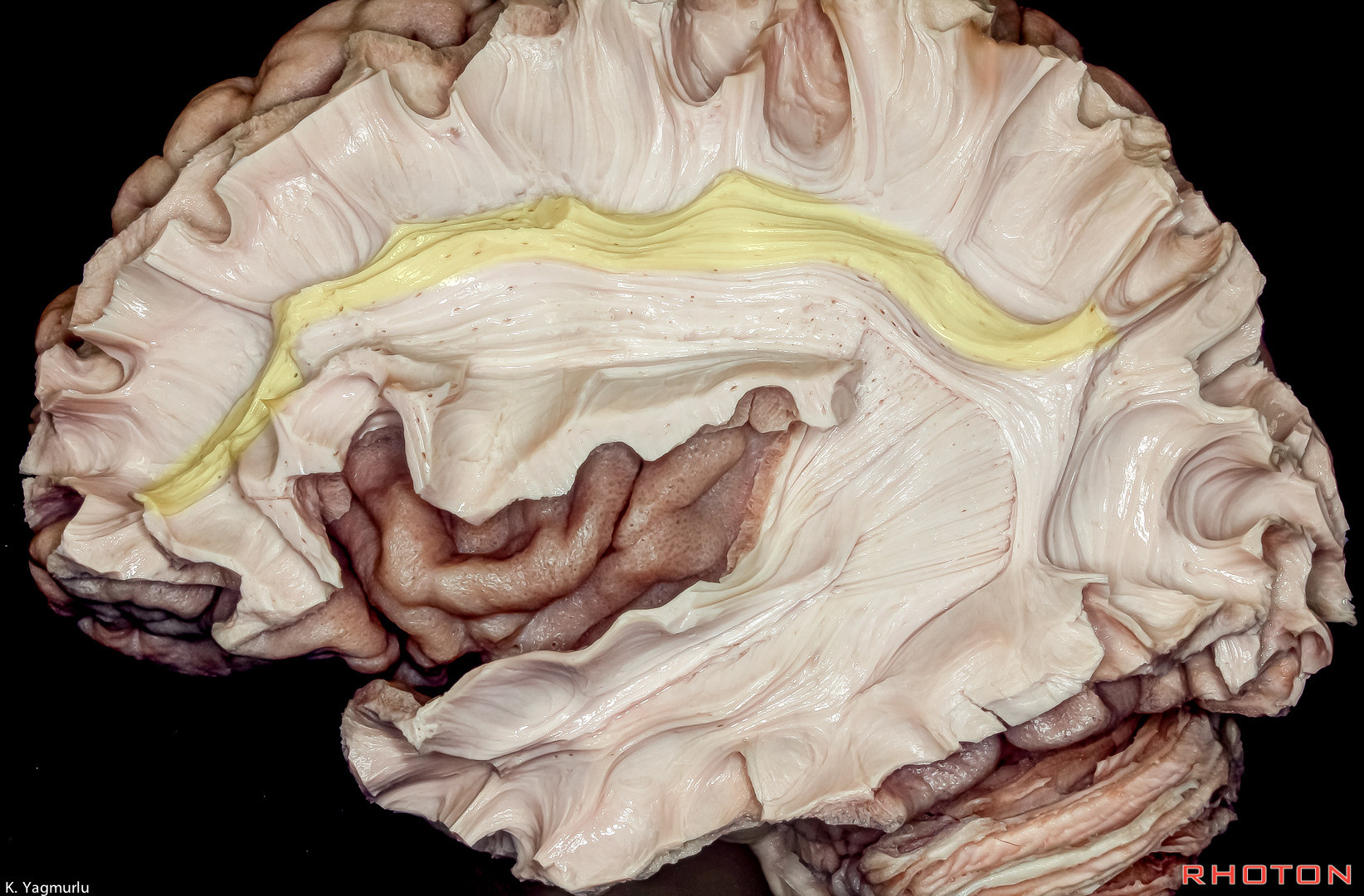 www.abns.org
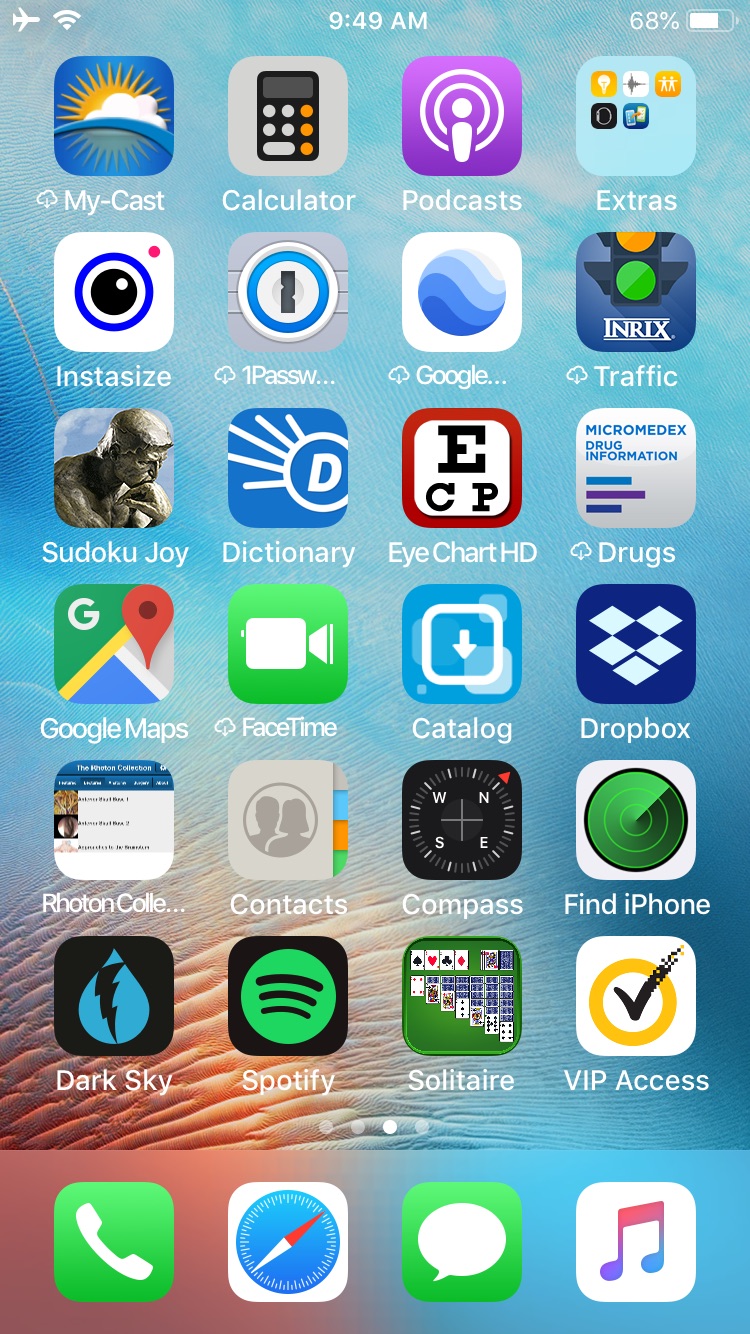 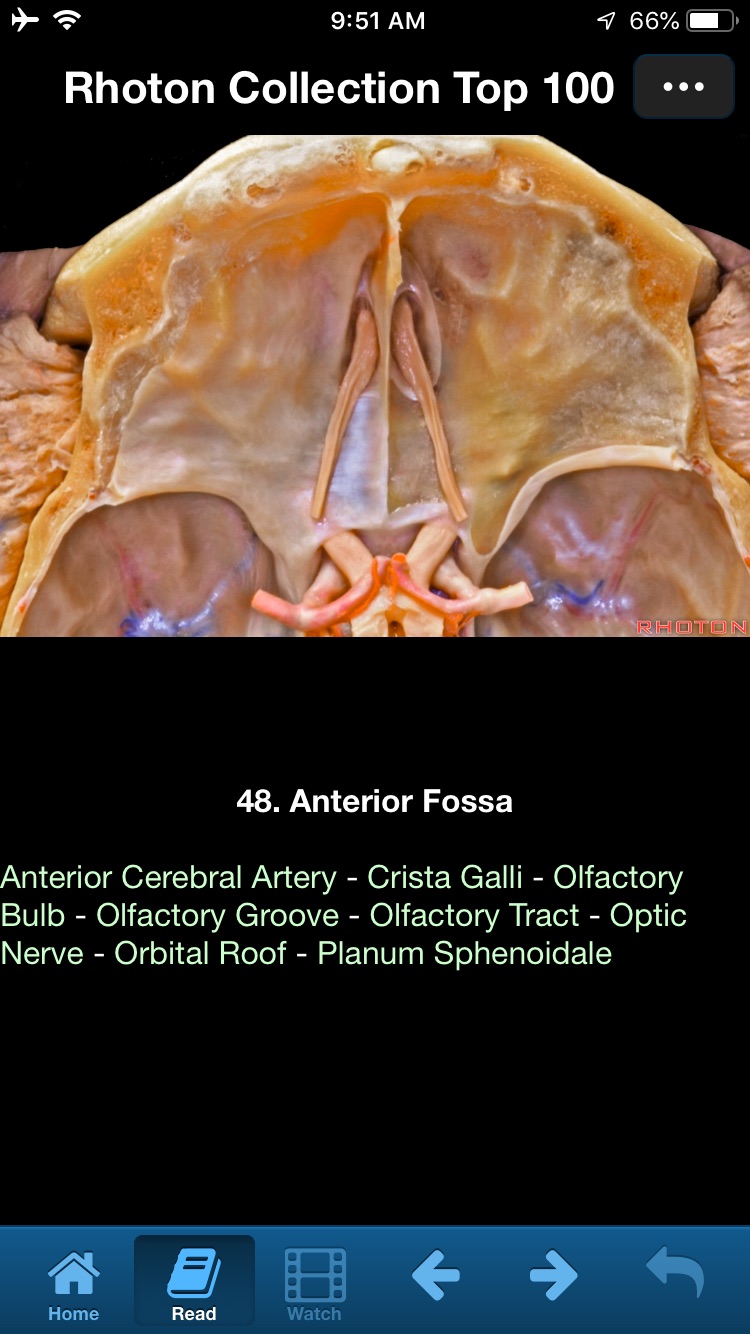 www.abns.org
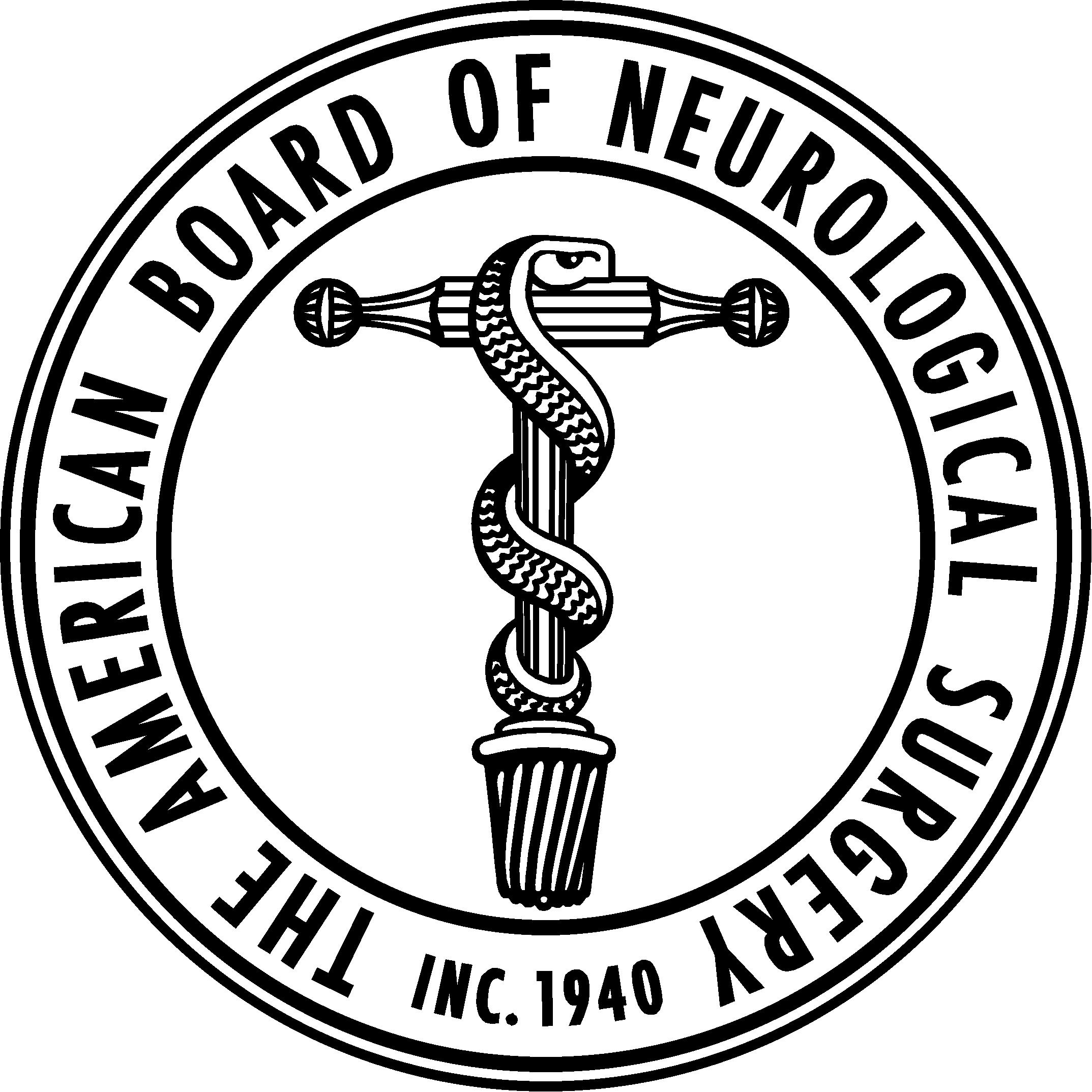 Statement on Fellowships in ABNS Bylaws
“4.3.5 Commencing on July 1, 2021, enfolded fellowships (i.e., fellowships taken concurrently with residency training) must be taken after the trainee’s chief resident year. As a practical matter, this means that an enfolded fellowship will be possible only in the PGY-7 year and then only if the trainee has been chief resident during his or her PGY-6 year. A focused training experience prior to the chief residency year is considered to be an elective and not a fellowship.
This restriction does not apply to enfolded fellowships in neurocritical care, which may be taken prior to the trainee’s chief resident year. In addition, CNS endovascular training requires an initial training experience in the performance of angiography.  This training period may occur prior to the chief resident year.  The second year of CNS endovascular interventional training, as of July 1, 2021, must occur after the chief resident year, thus PGY-7.   
The ABNS does not require fellowships (enfolded or otherwise) as a requirement for initial ABNS certification.  However, a fellowship may be required for neurosurgeons who wish to achieve an ABMS “Focused Practice Designation” in certain areas of neurological surgery practice.”
www.abns.org
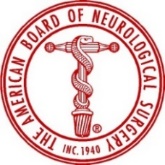 ABNS POST Case LogPractice and Outcomes of Surgical Therapies
Candidates must submit 125 consecutive cases with imaging

POST takes more time for the candidate to complete and more time for the directors to review.
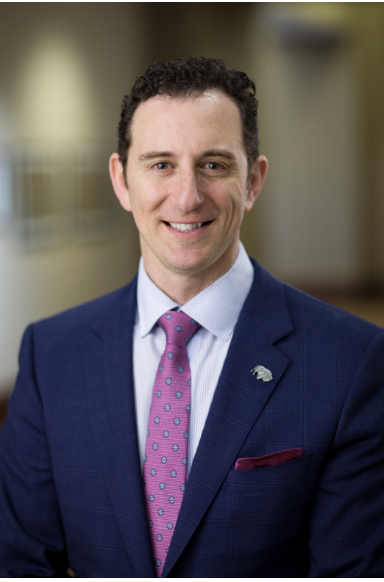 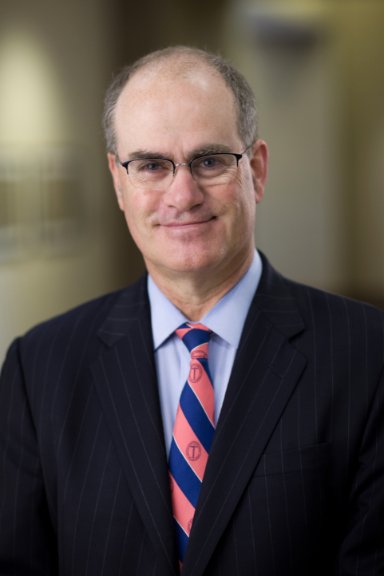 Elad Levy
Jack Knightly
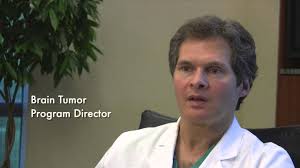 www.abns.org
Update on ABNS POST:(Practice and Outcomes of Surgical Therapies)
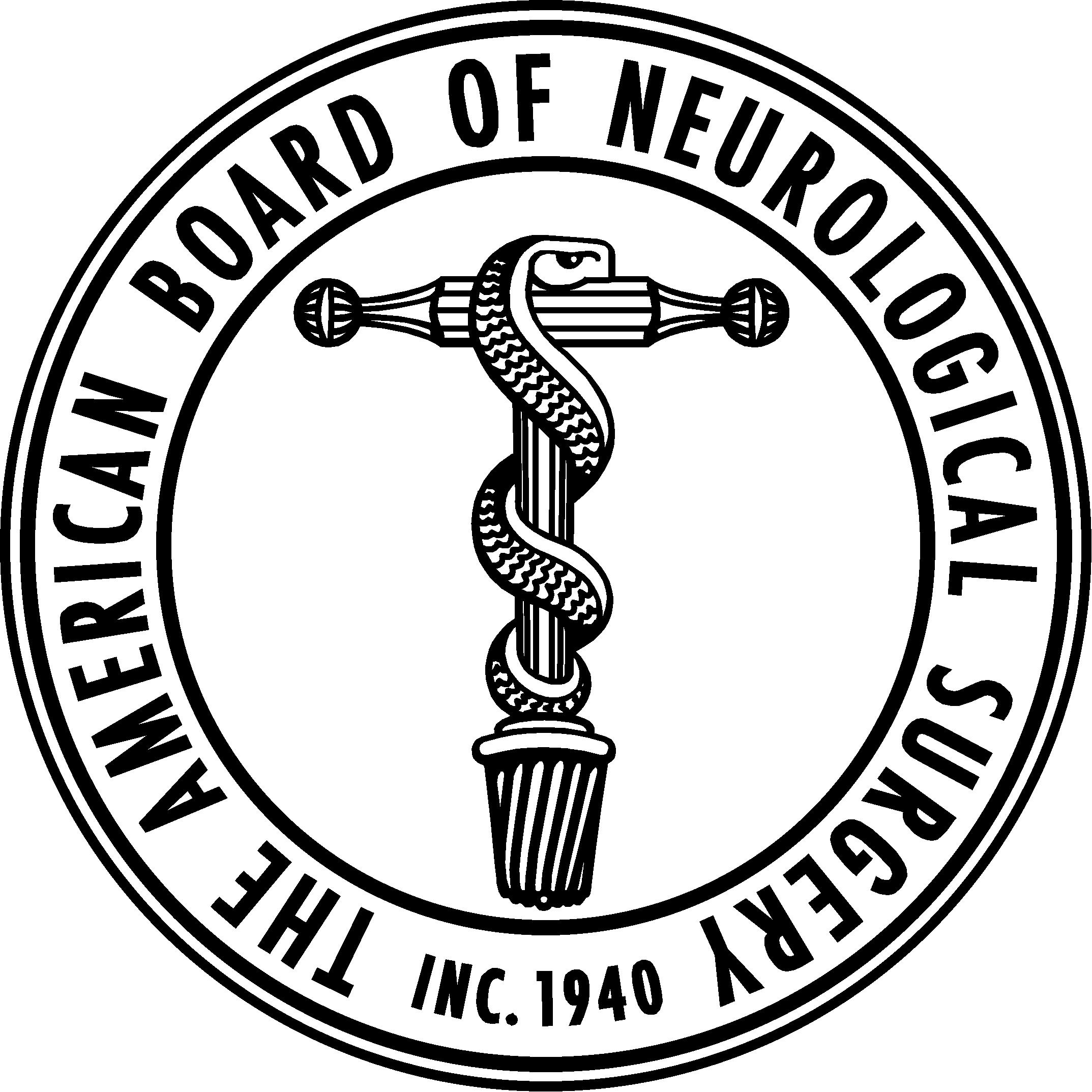 POST has completely transformed candidate evaluations.

Version 1 has been in use for about 9 months
>30,000 cases logged into POST to date
141 candidates have completed a full case log of 125 cases
Automated PowerPoints created from POST are used on the “Cases” portion of the ABSN Oral Exam.
www.abns.org
www.abns.org
ABNS Credentials Chair
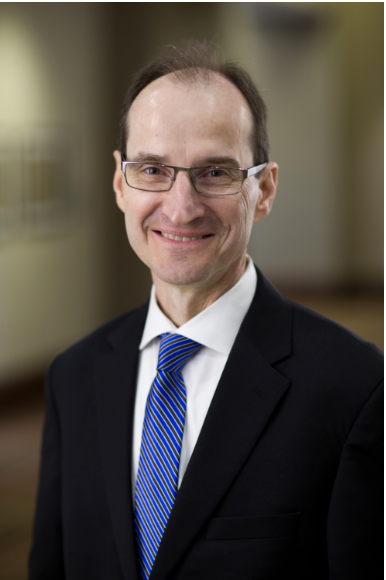 Second Review of POST Case Logs with Issues.
Approves candidates to take the Oral Exam
Works closely with attorney Jeffrey Schneider on any legal issues and manages ABNS hearings
Involved with any diplomate with a state action against medical license.
www.abns.org
ABNS Credentials Committee
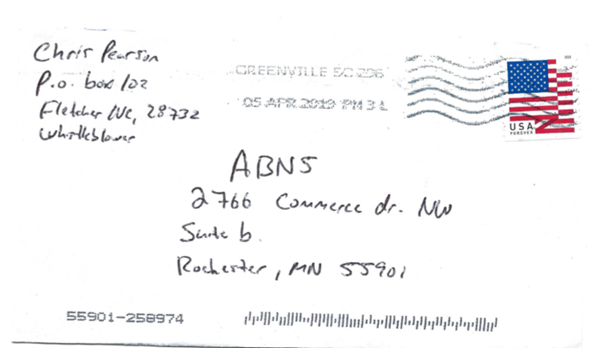 www.abns.org
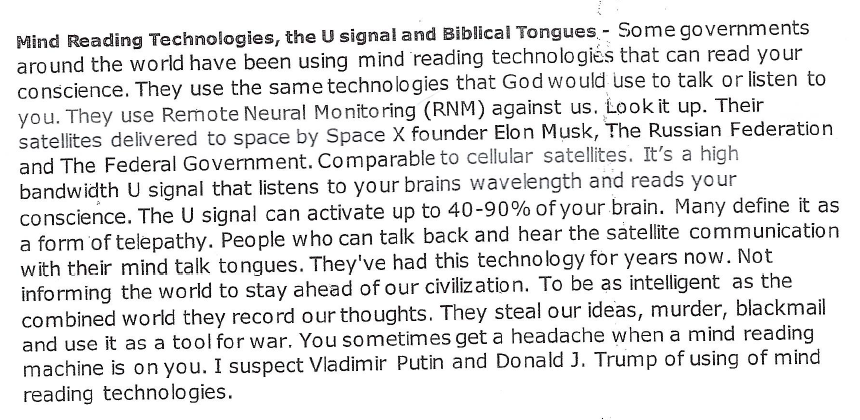 www.abns.org
ABNS Oral Exam
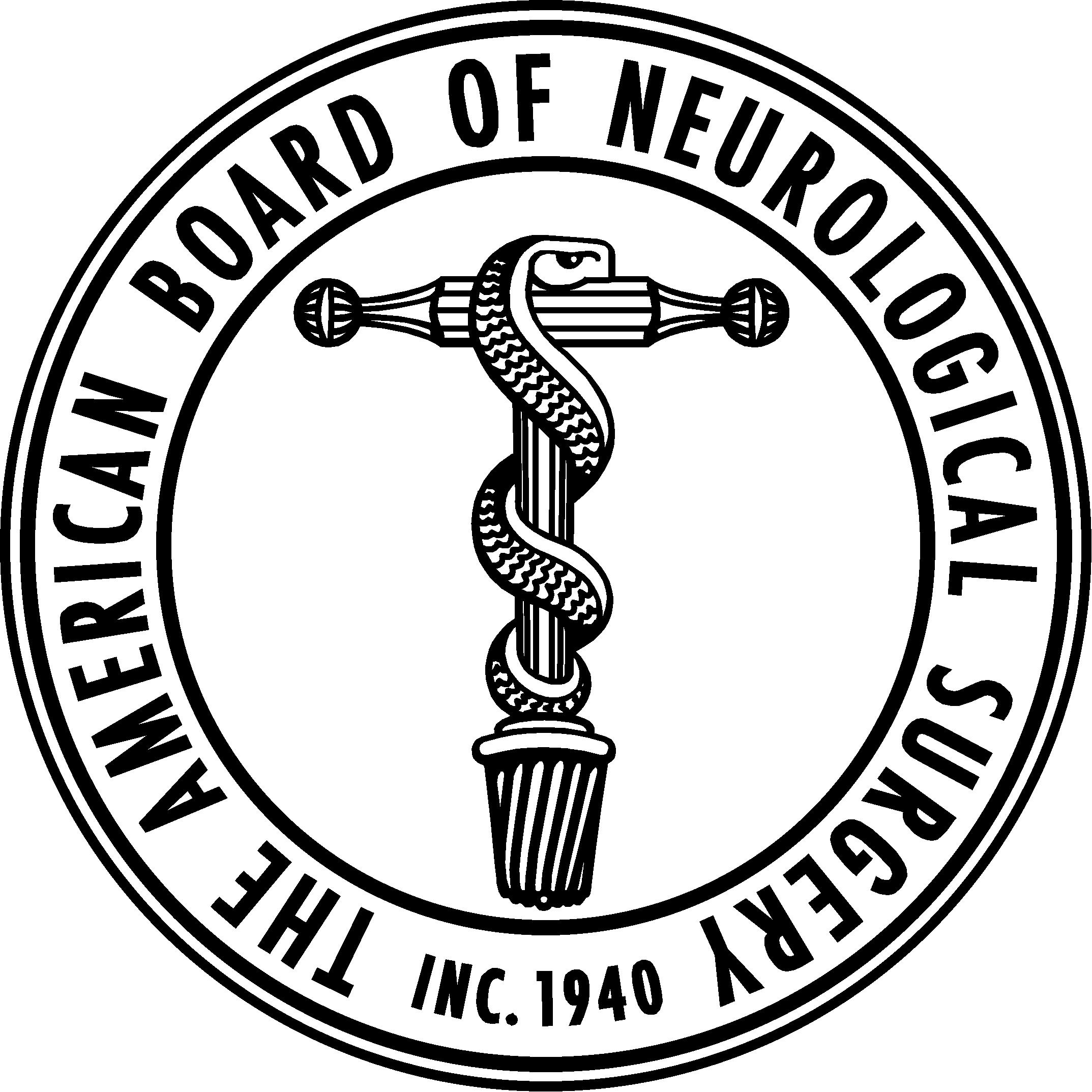 122 candidates tested at the May 2019 exam.
Significant progress has been made on backlog
Spring 2018 -  112 examined
Fall 2018 -       154 examined
Spring 2019-   122 examined.

The goal is to examine everyone within 6 months of submission of their POST case log.
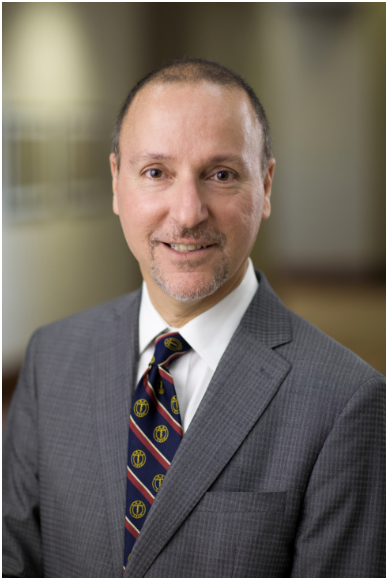 www.abns.org
Oral Exam Fail Rates
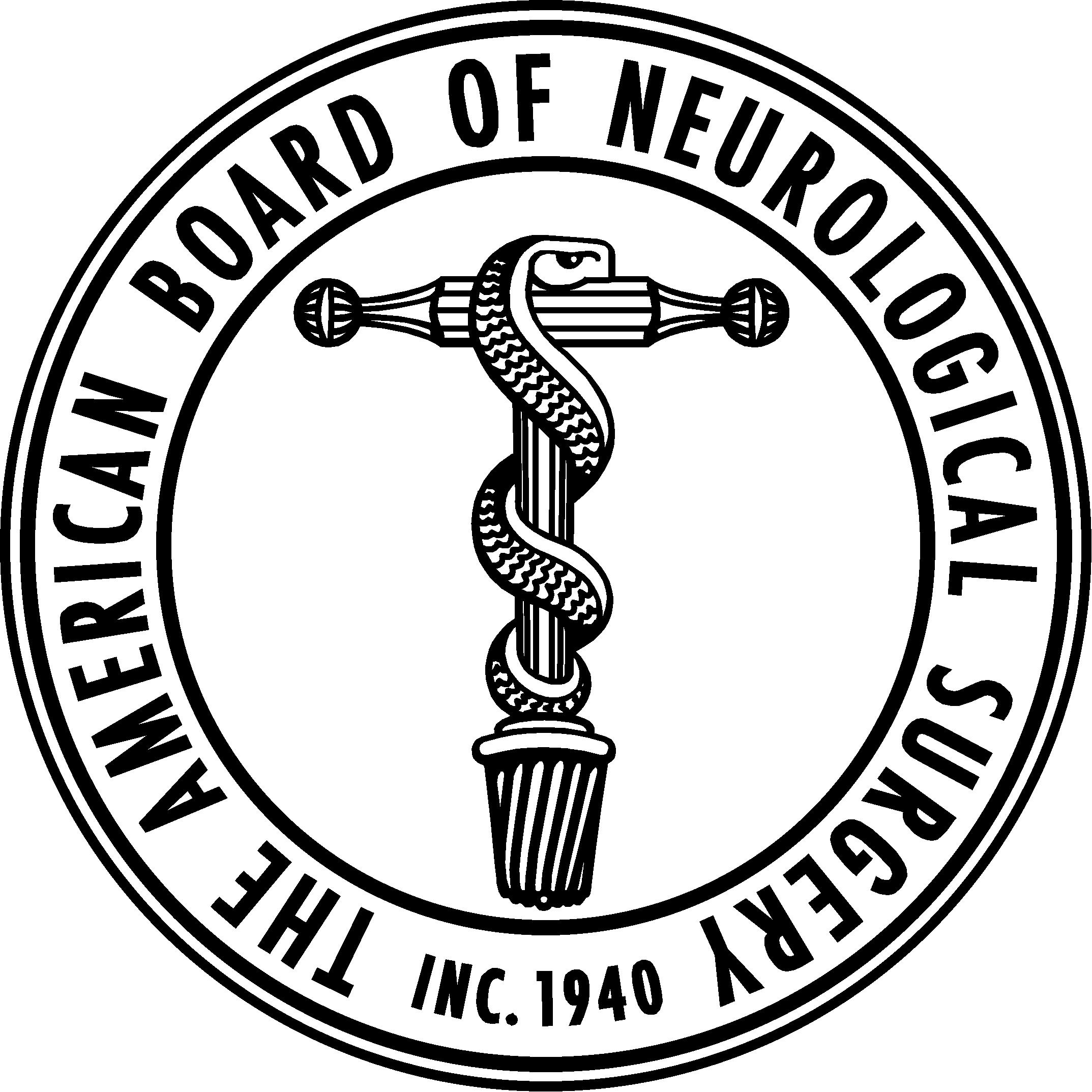 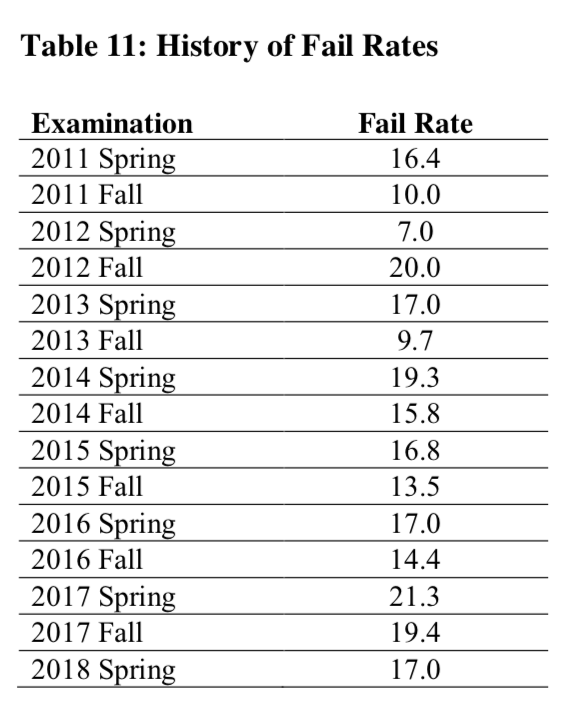 First Exam with Candidate Cases
2018 Fall			    14.9
Average of past 8 years 	    15%
www.abns.org
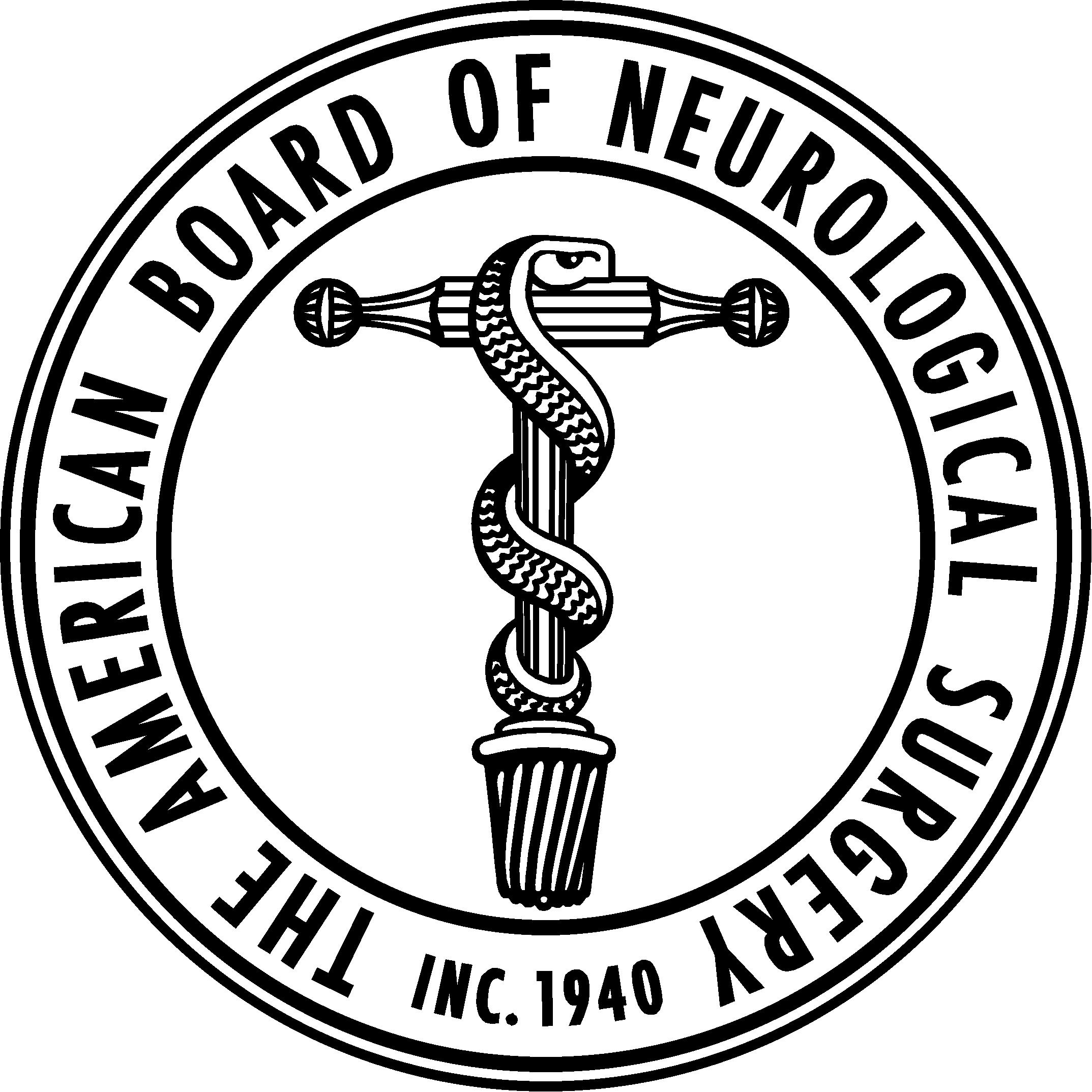 Continuous Certification:
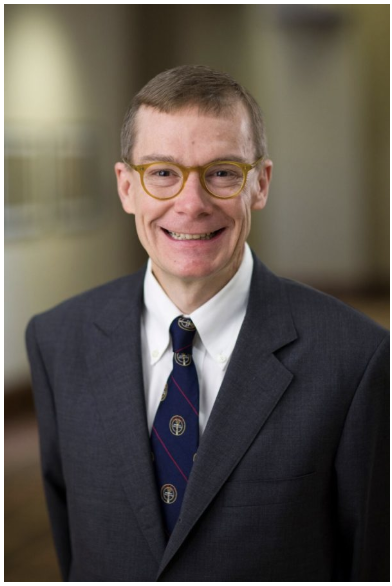 I. Professionalism and Professional Standing
Chief of Staff* Questionnaire: Unrestricted Privileges, Safety Module Participation, and M and M

II. Lifelong Learning and Self Assessment:  20 CMEs/yr

III. Assessment of Knowledge, Judgment and Skills: 
Adaptive Learning Tool.  On line, 24/7/365.  
32 core neurosurgery principles.
8 Additional principles if Recognition of Focused Practice (RFP). 

IV. Meaningful participation in an M and M Conference or Meeting
Participation must be at least quarterly
It must involve review of a diplomate’s own case or cases.
The meeting or conference may be local, regional or national
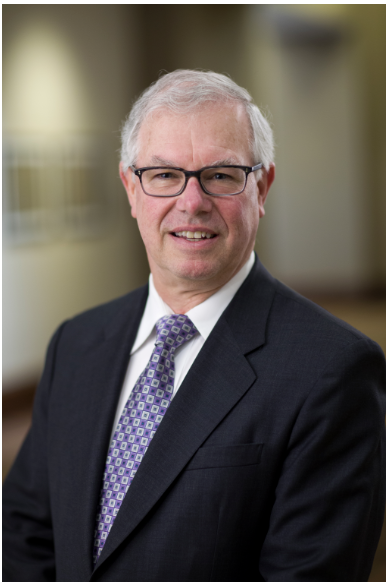 www.abns.org
Continuous Certification
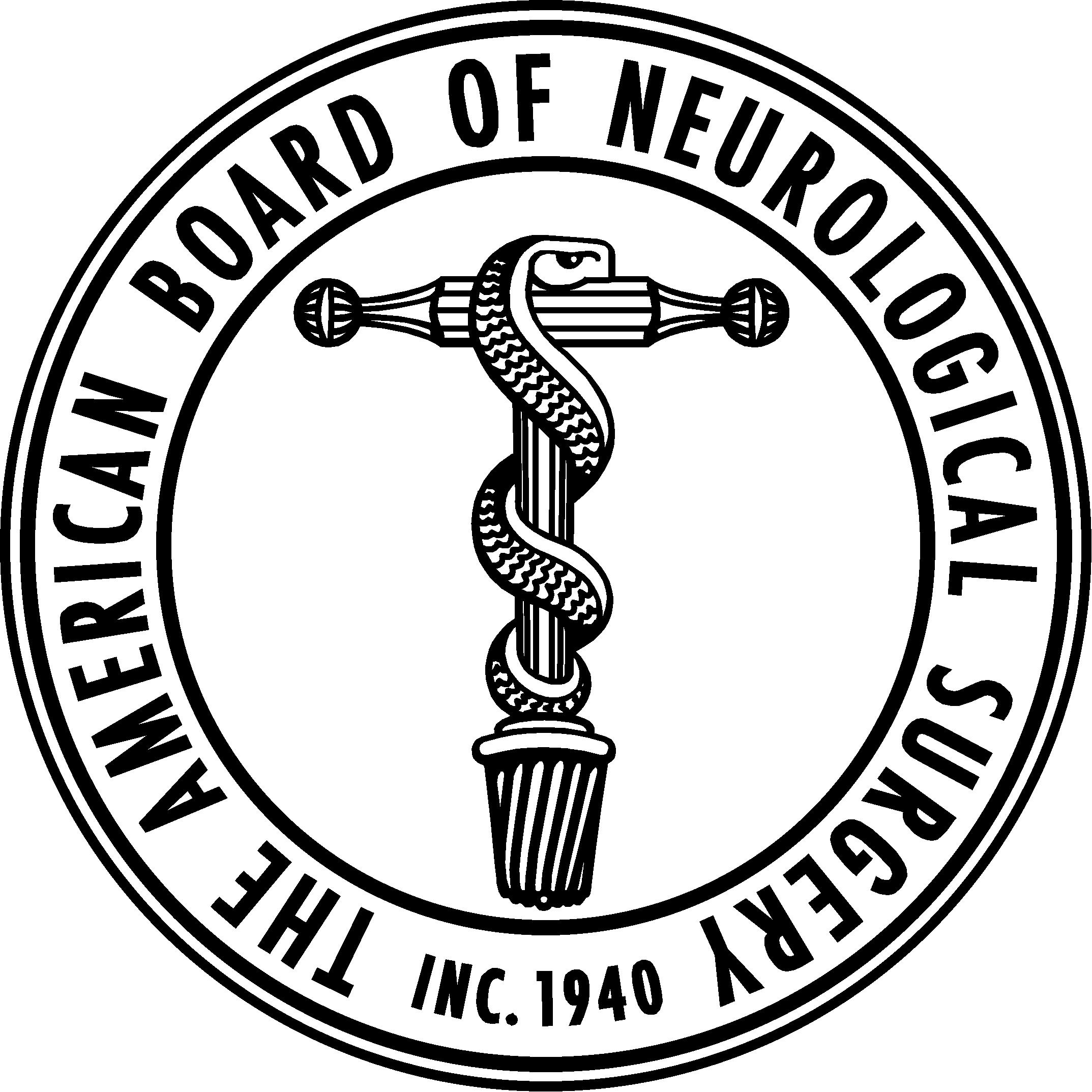 All 15 ABNS Directors are participating in Continuous Certification.

ABNS has led all ABMS boards in making CC less burdensome and hopefully useful.  

No high stakes exam.  No case log entry. Participation in CC satisfies CME requirement for ACS level I trauma call.

Lawsuits:  ABIM, ABR, ABPN
www.abns.org
Recognition of Focused Practice:
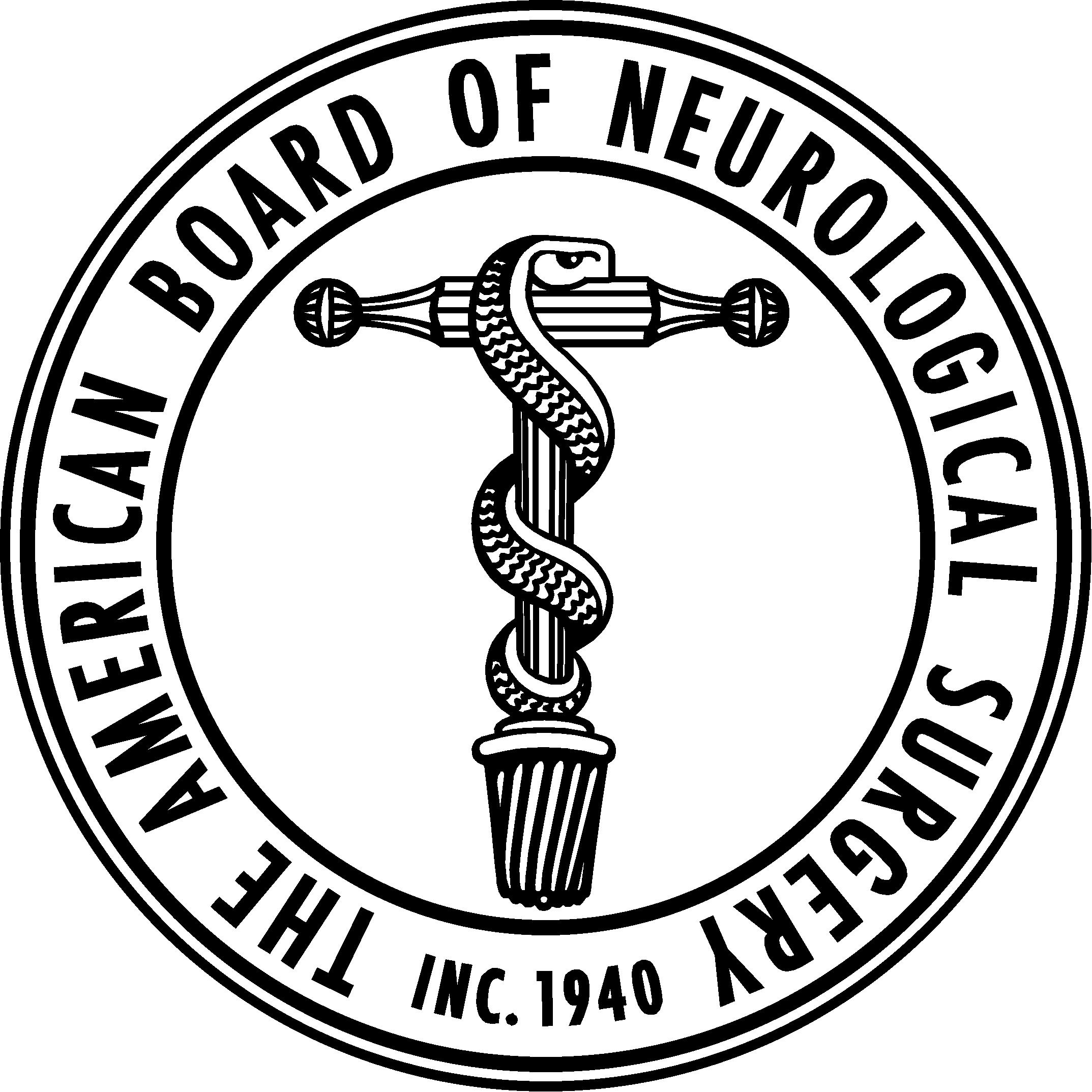 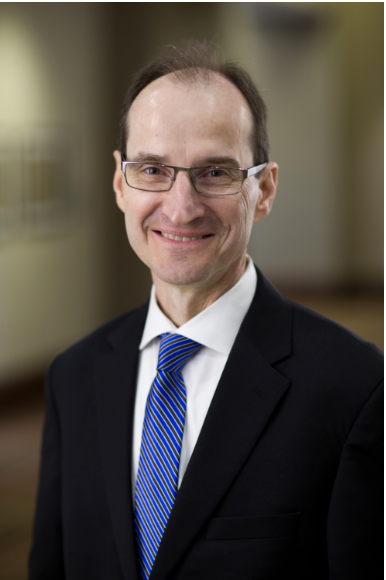 Neurocritical Care Medicine: collaboration with ACGME and SNS/CAST

Pediatric Neurological Surgery: collaboration with ABPNS

CNS Endovascular Surgery: collaboration with Radiology (ABR) and Neurology Boards (ABPN)
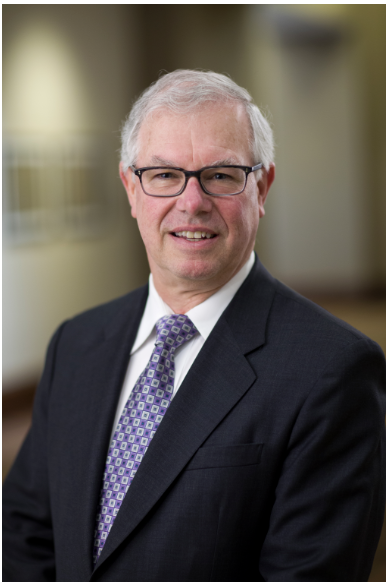 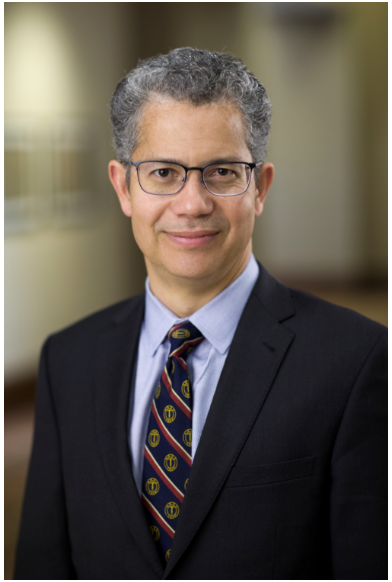 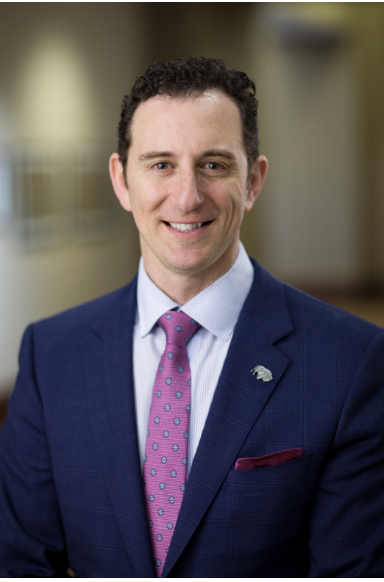 www.abns.org
PGY1 to 2
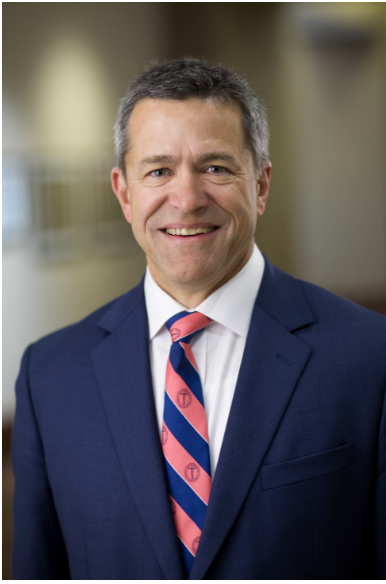 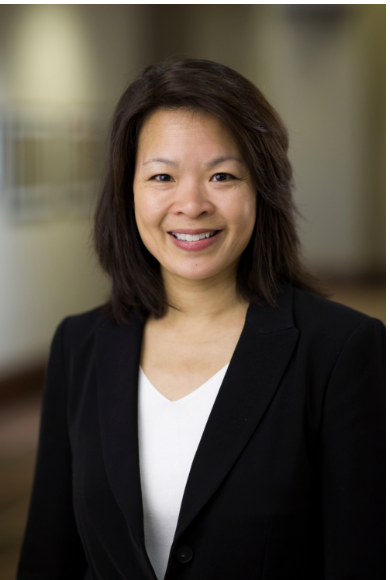 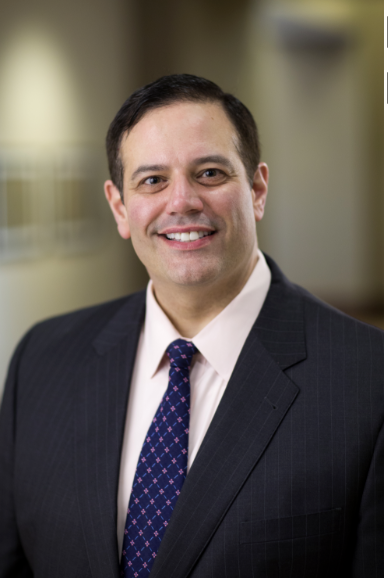 Marjorie	Wang		         Steve Kalkanis			        John Wilson
www.abns.org
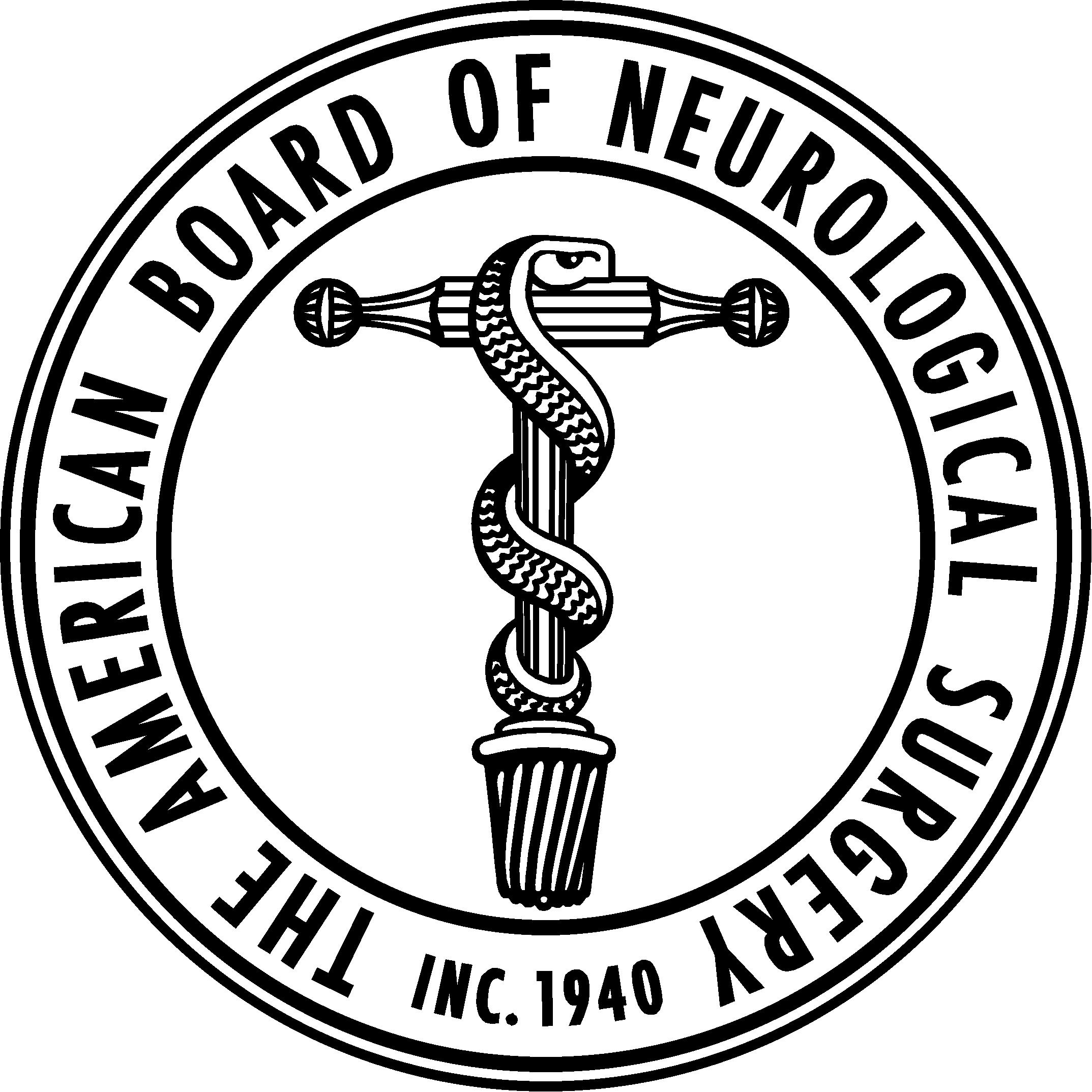 Thank you
www.abns.org